Pirma diena
,,Iš rudens aruodų“
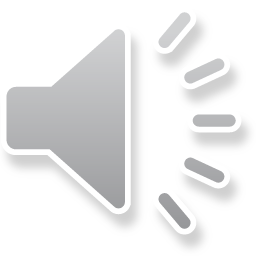 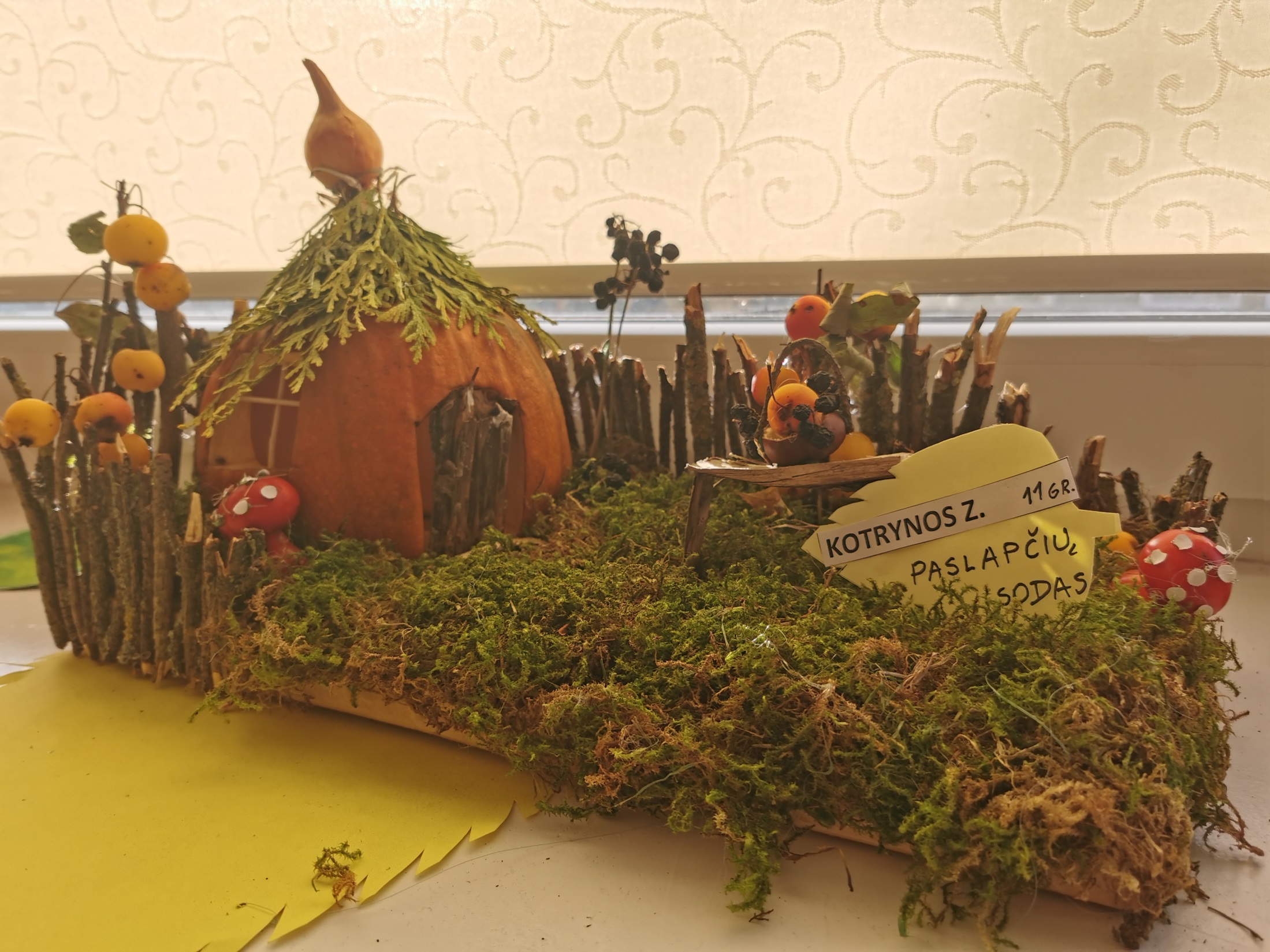 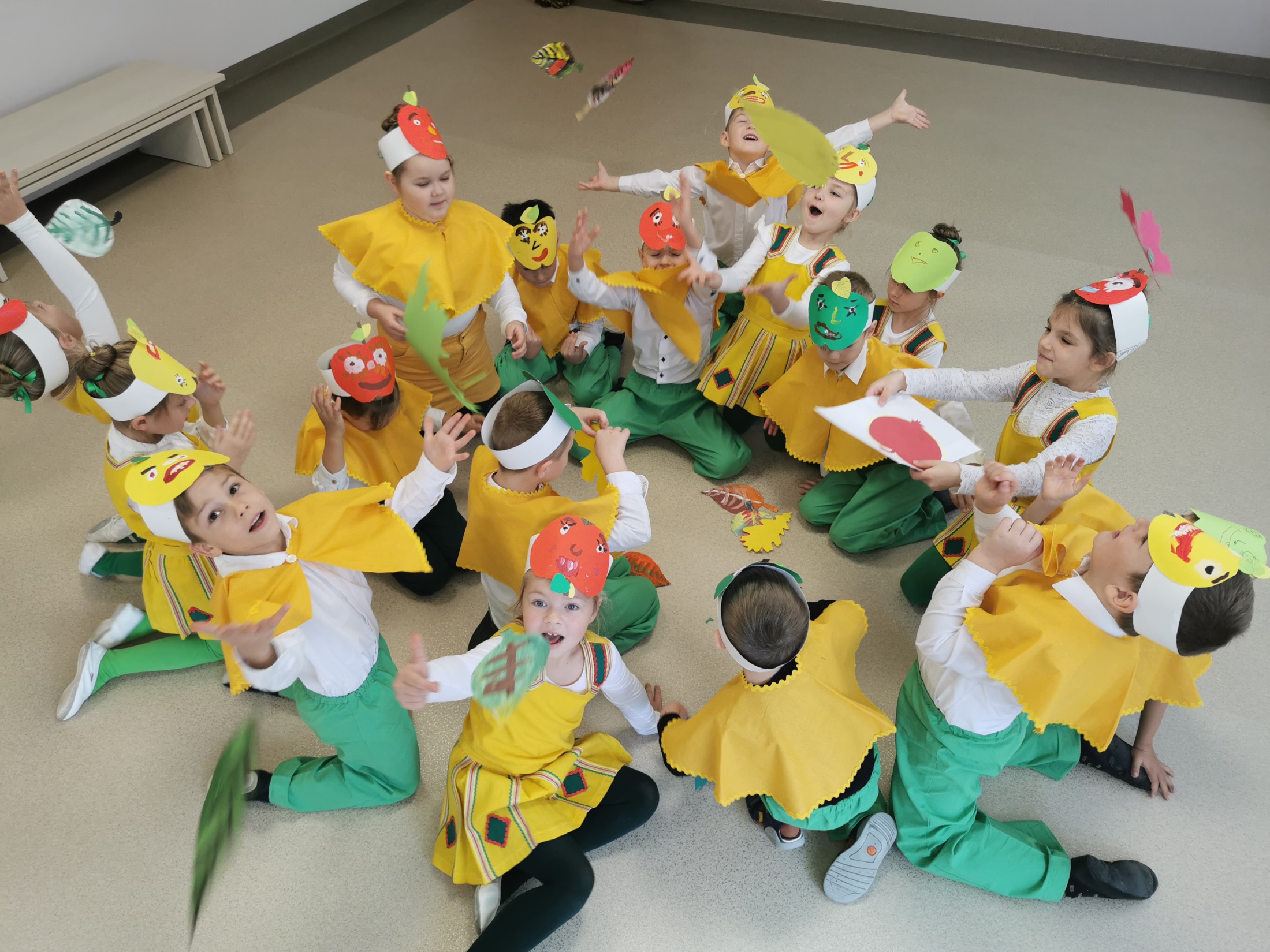 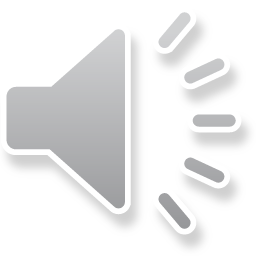 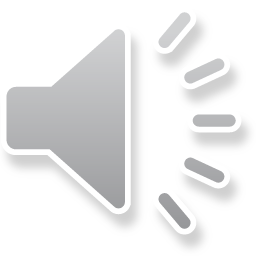 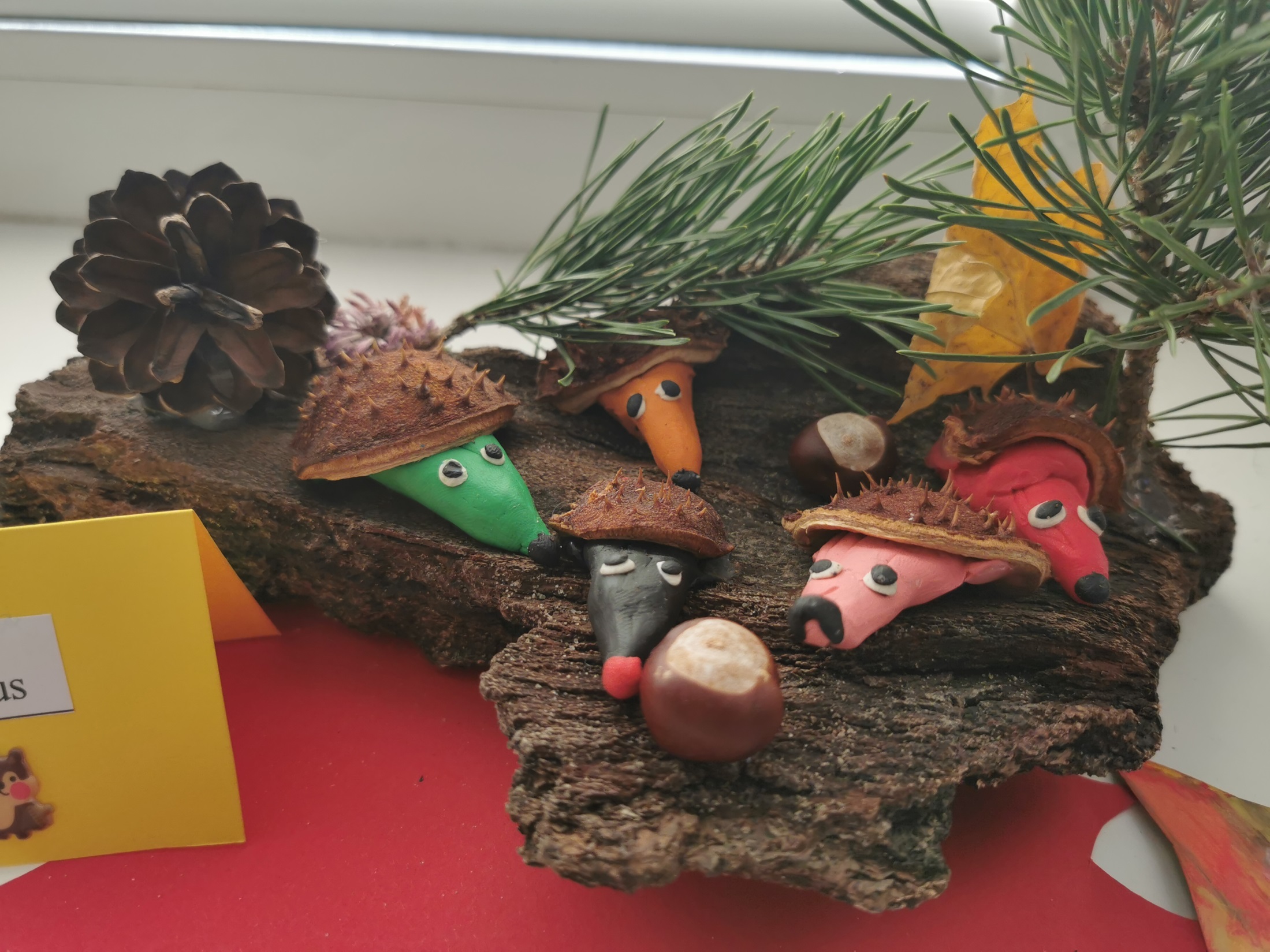 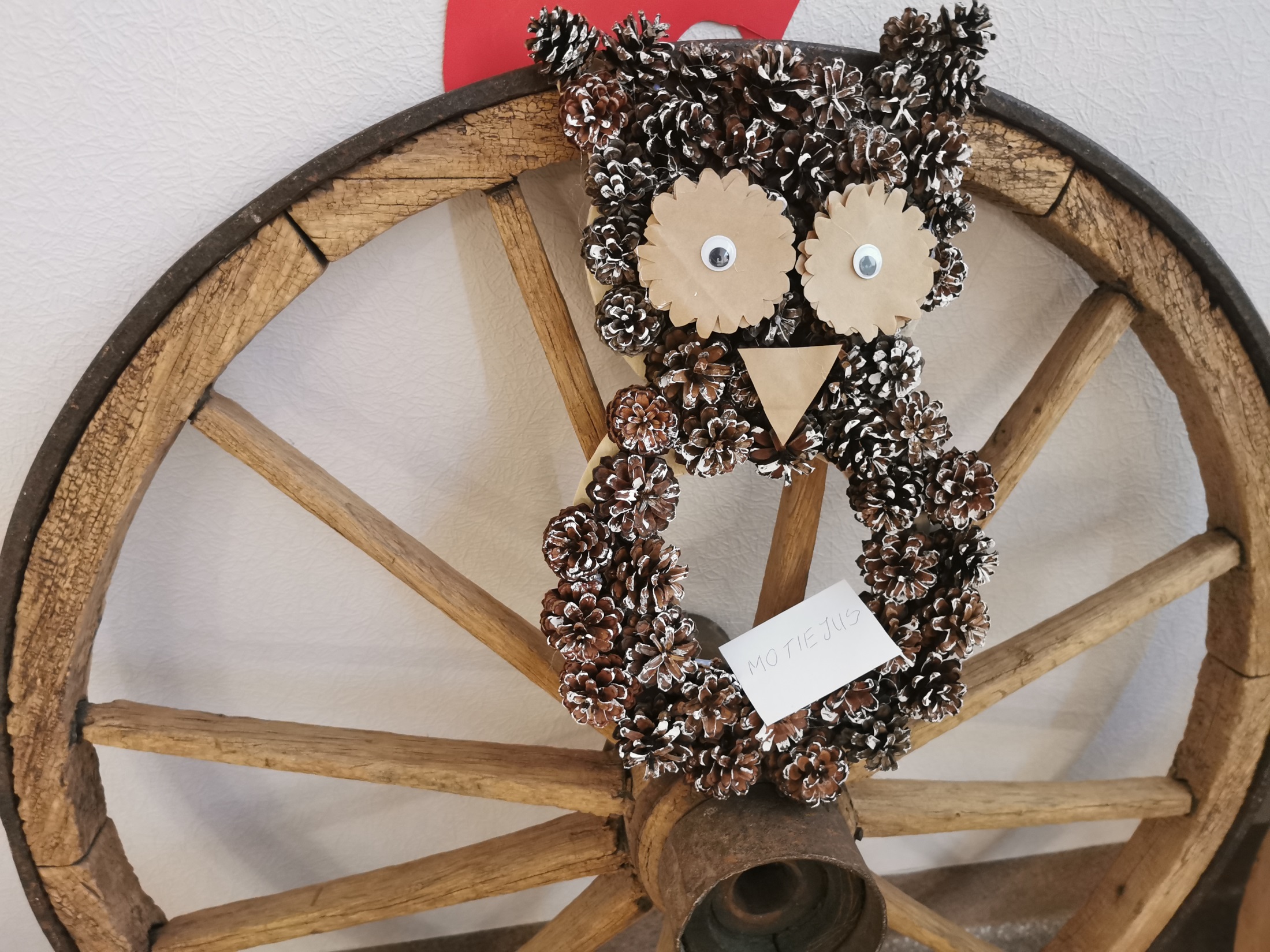 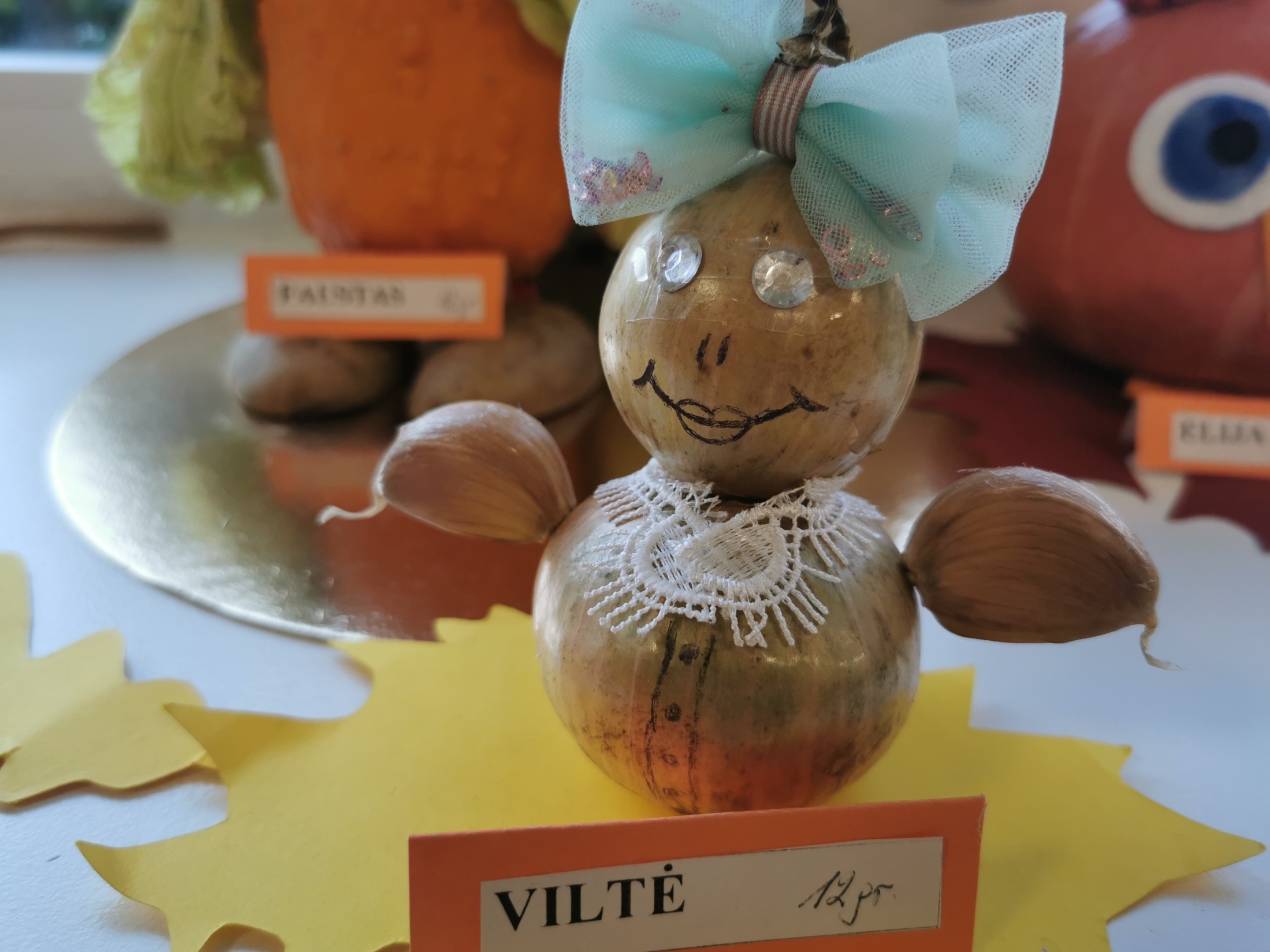 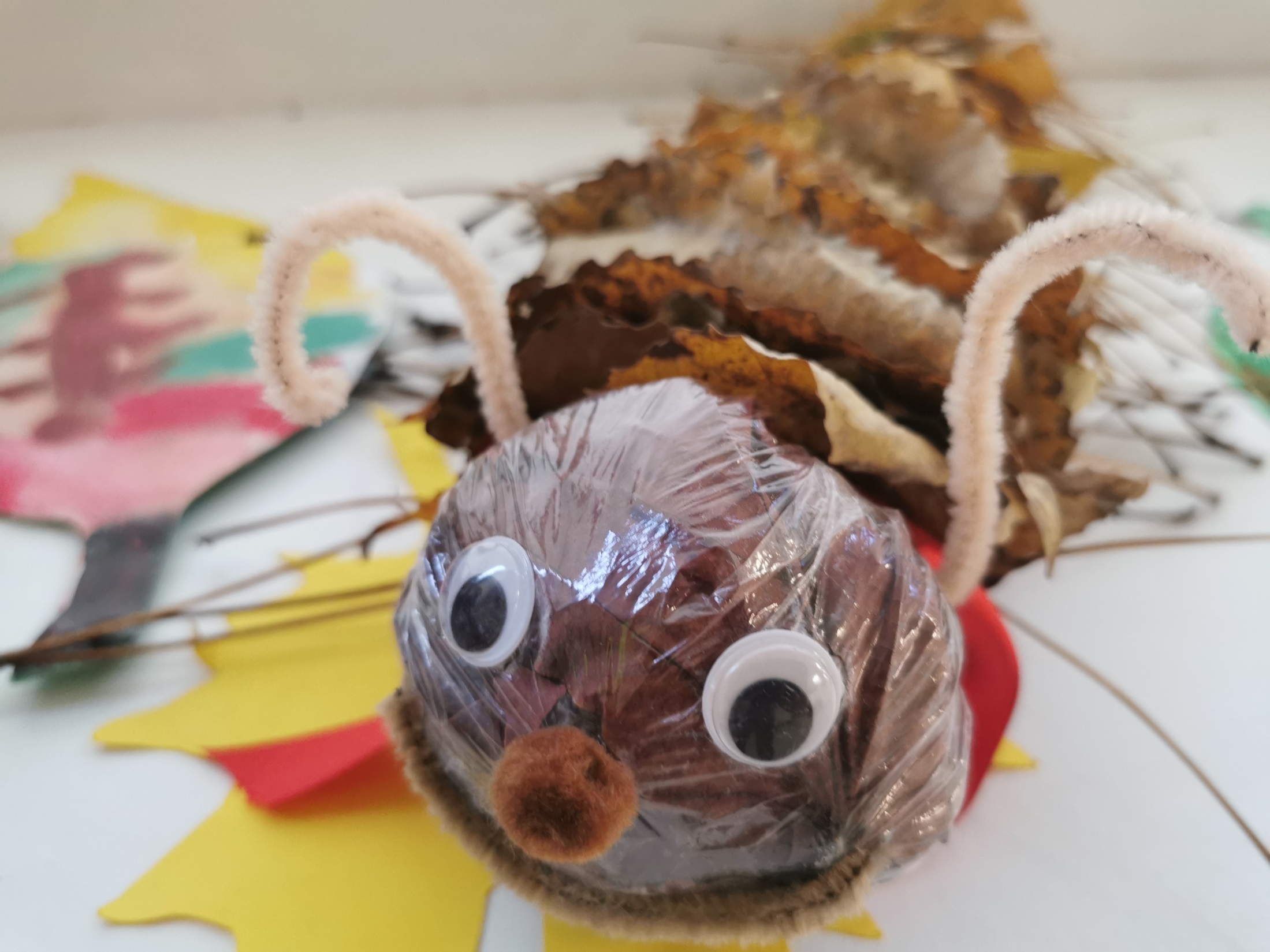 Rudenėlio gėrybės
Pirma diena
 Paroda
,,Iš rudens aruodų“
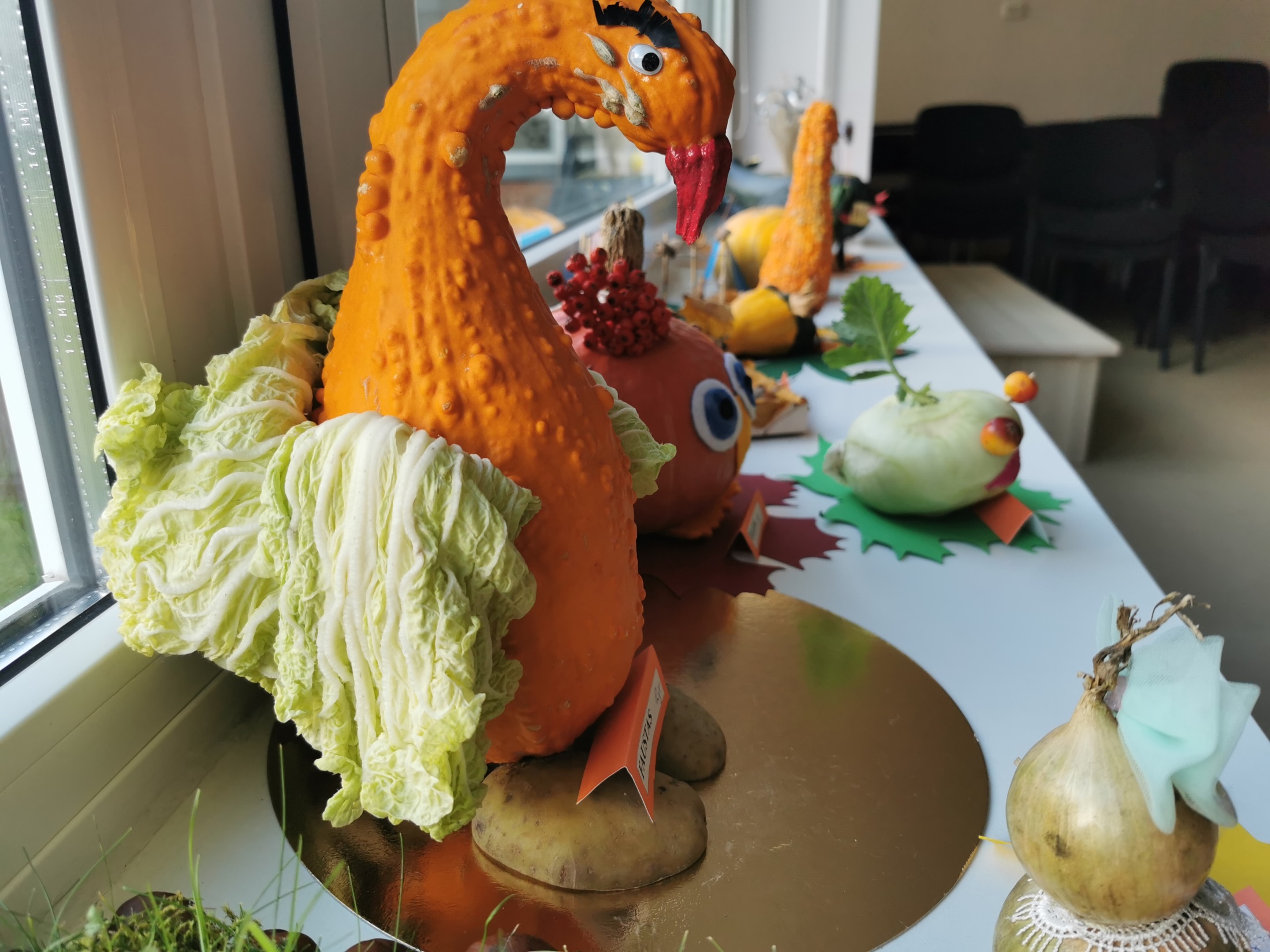 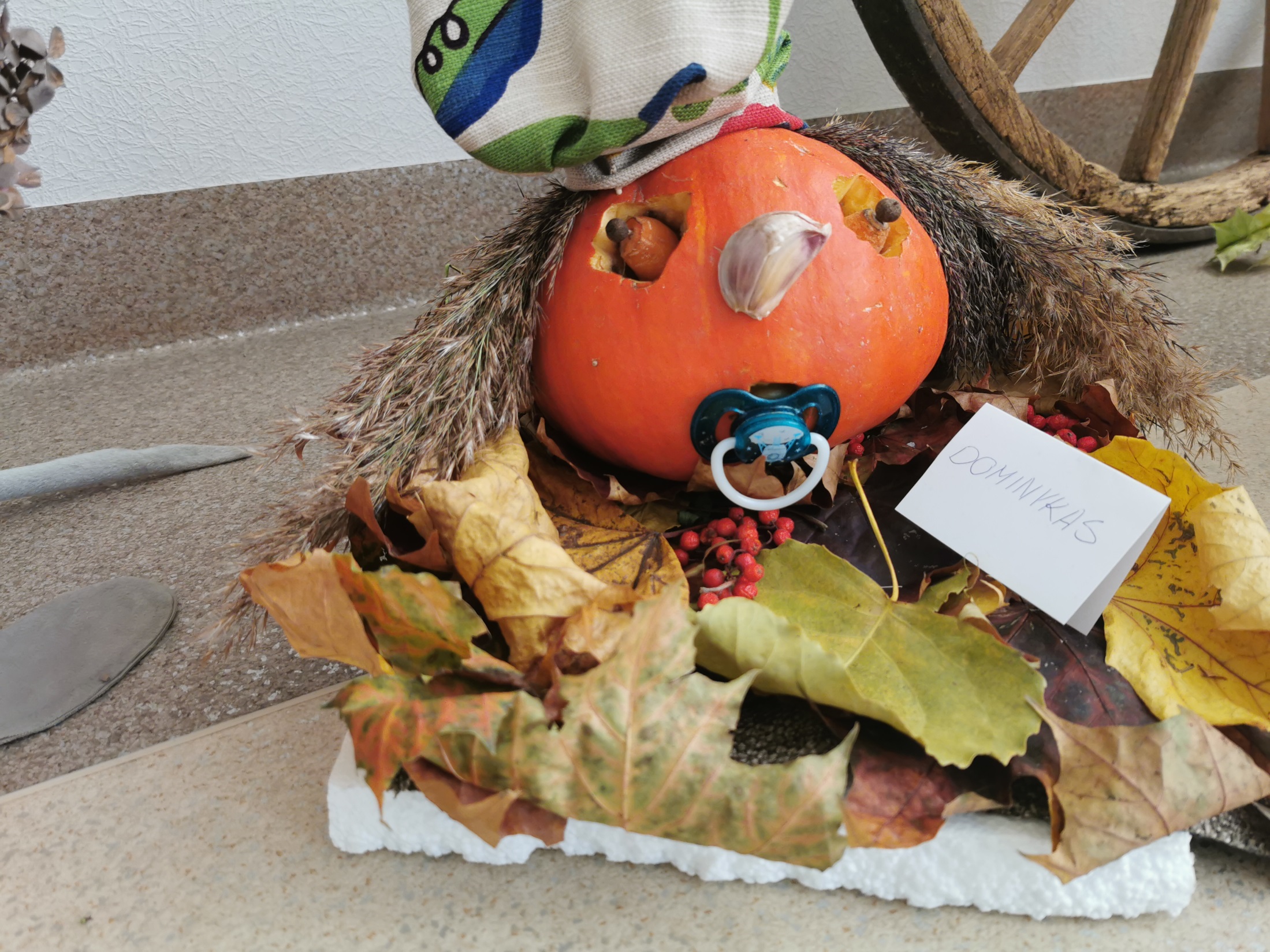 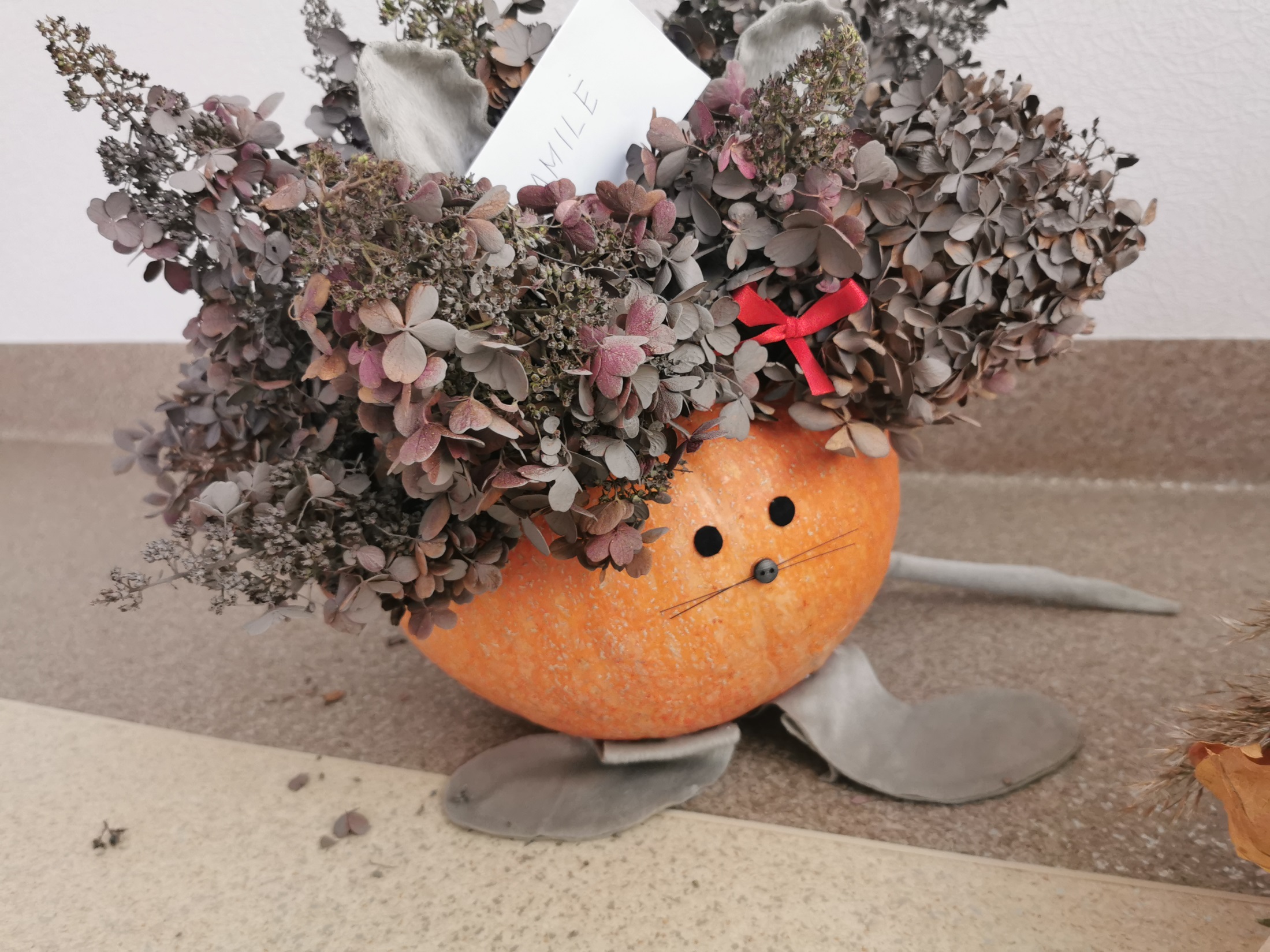 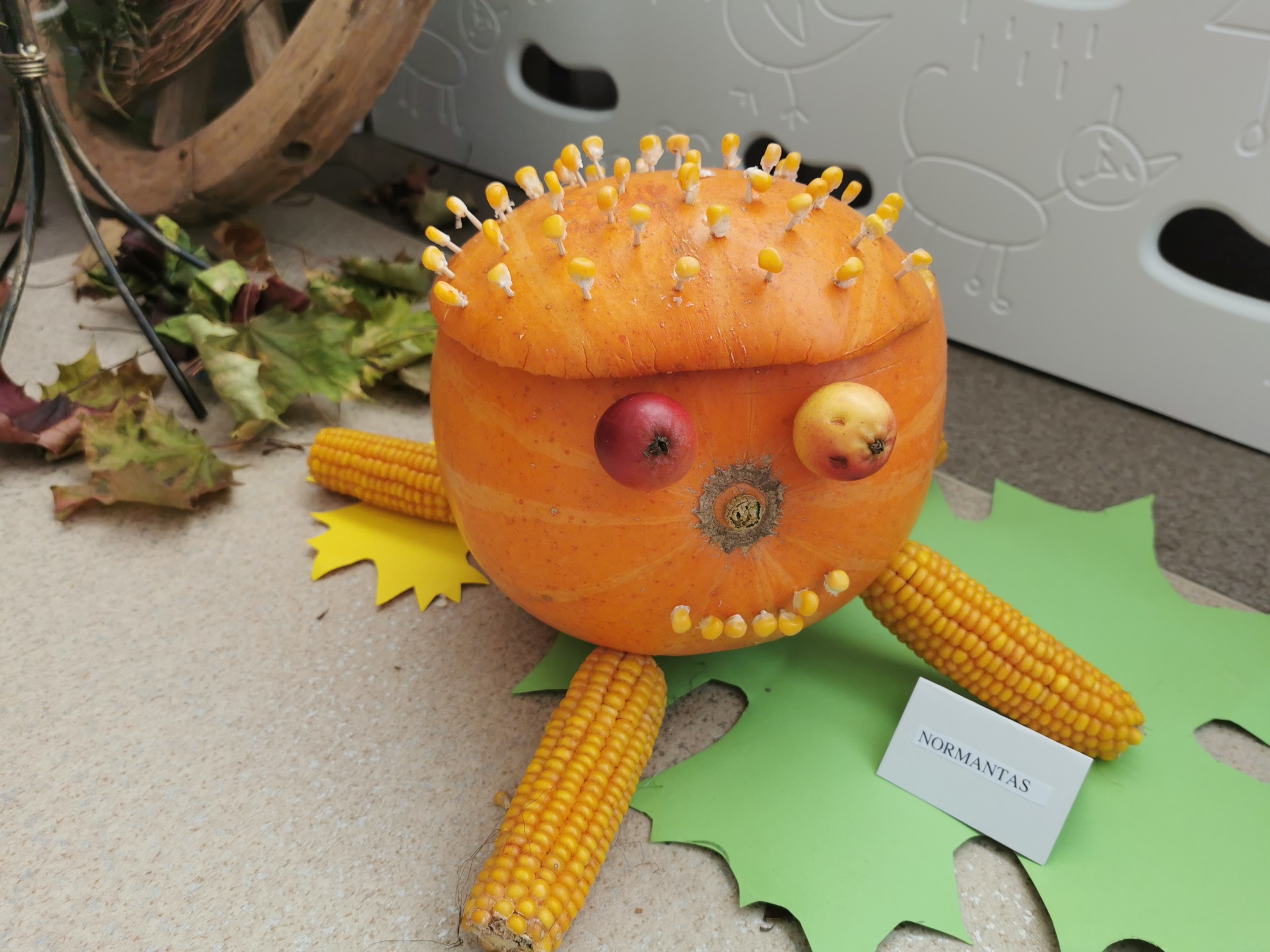 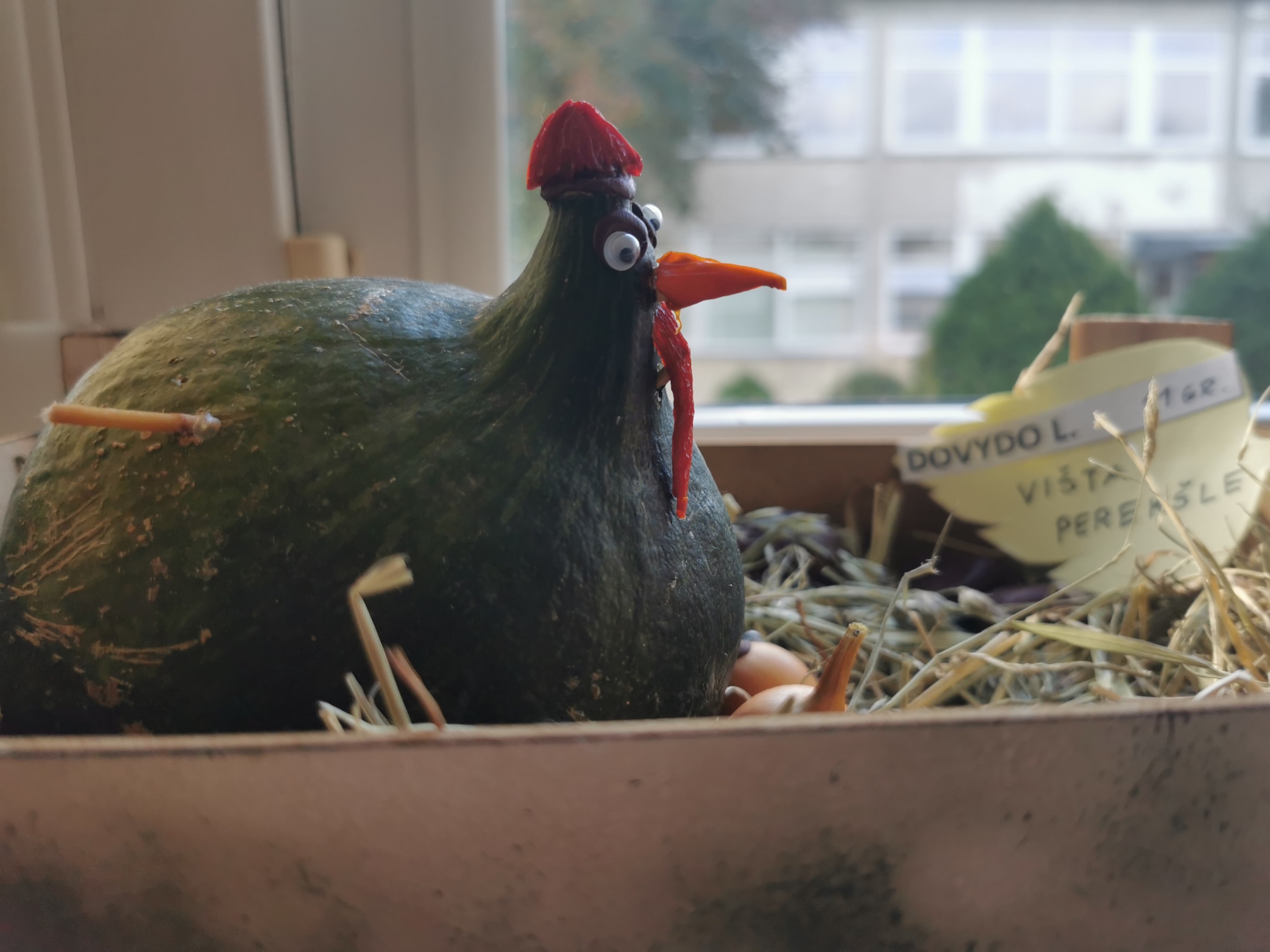 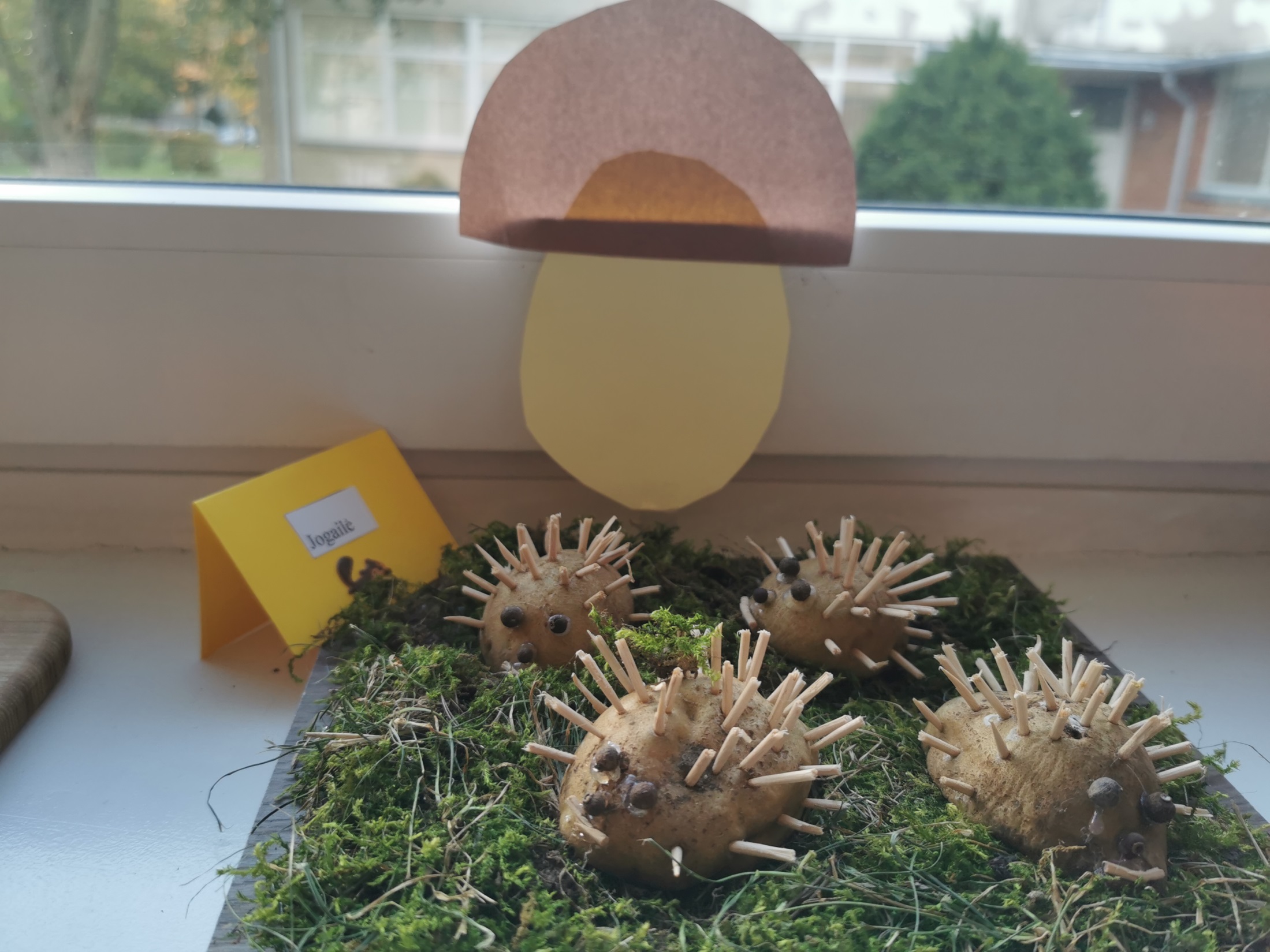 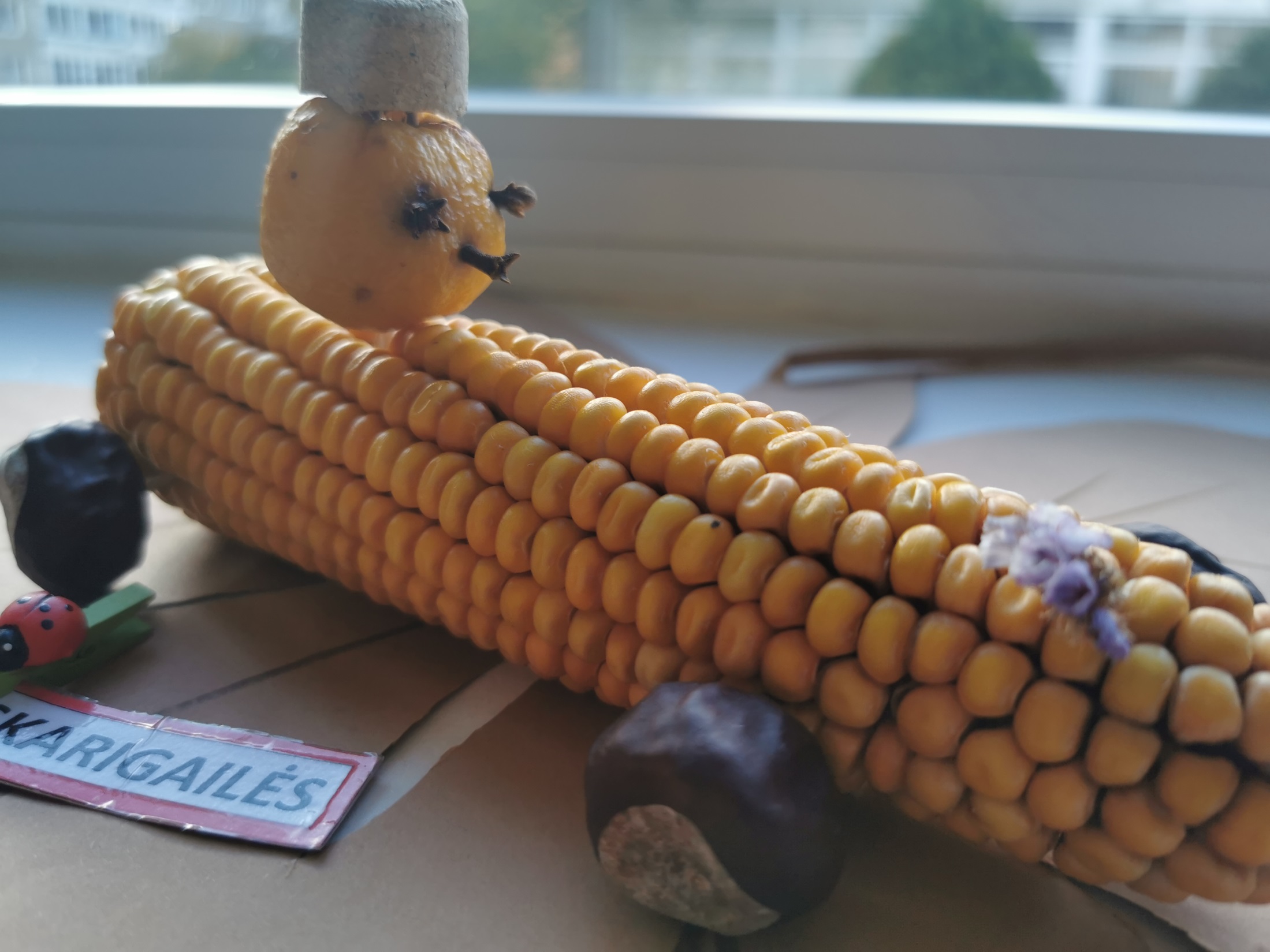 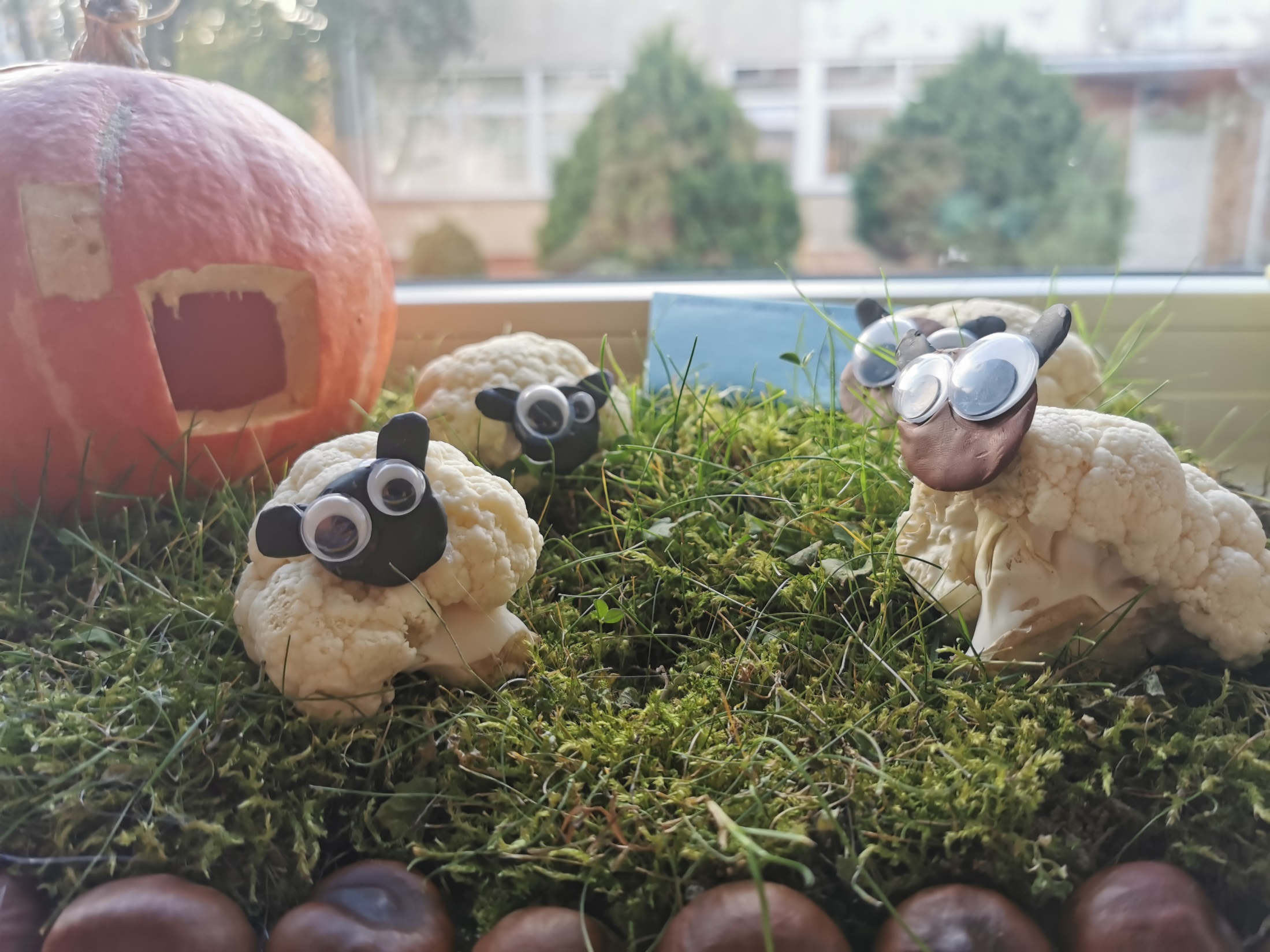 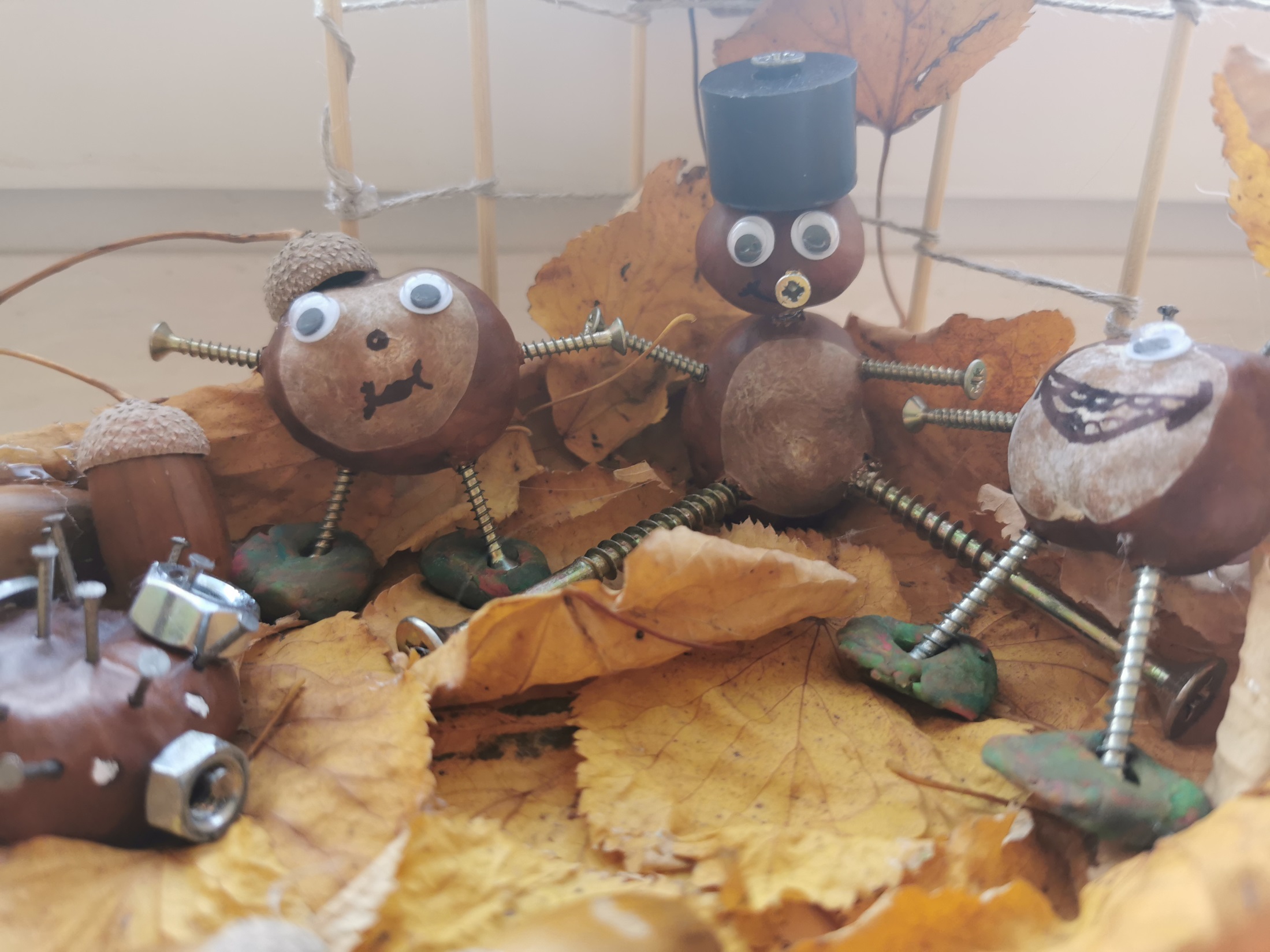 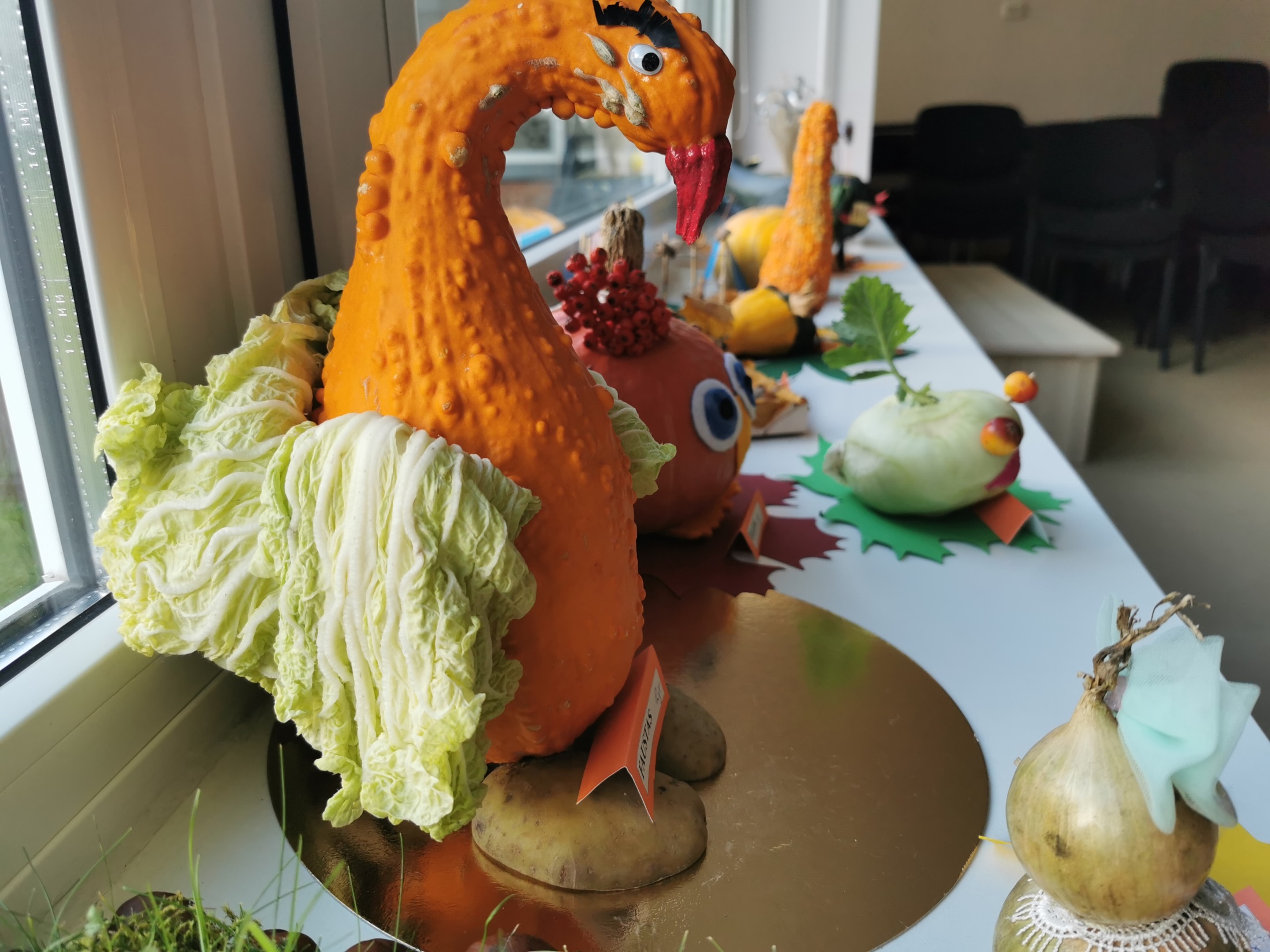 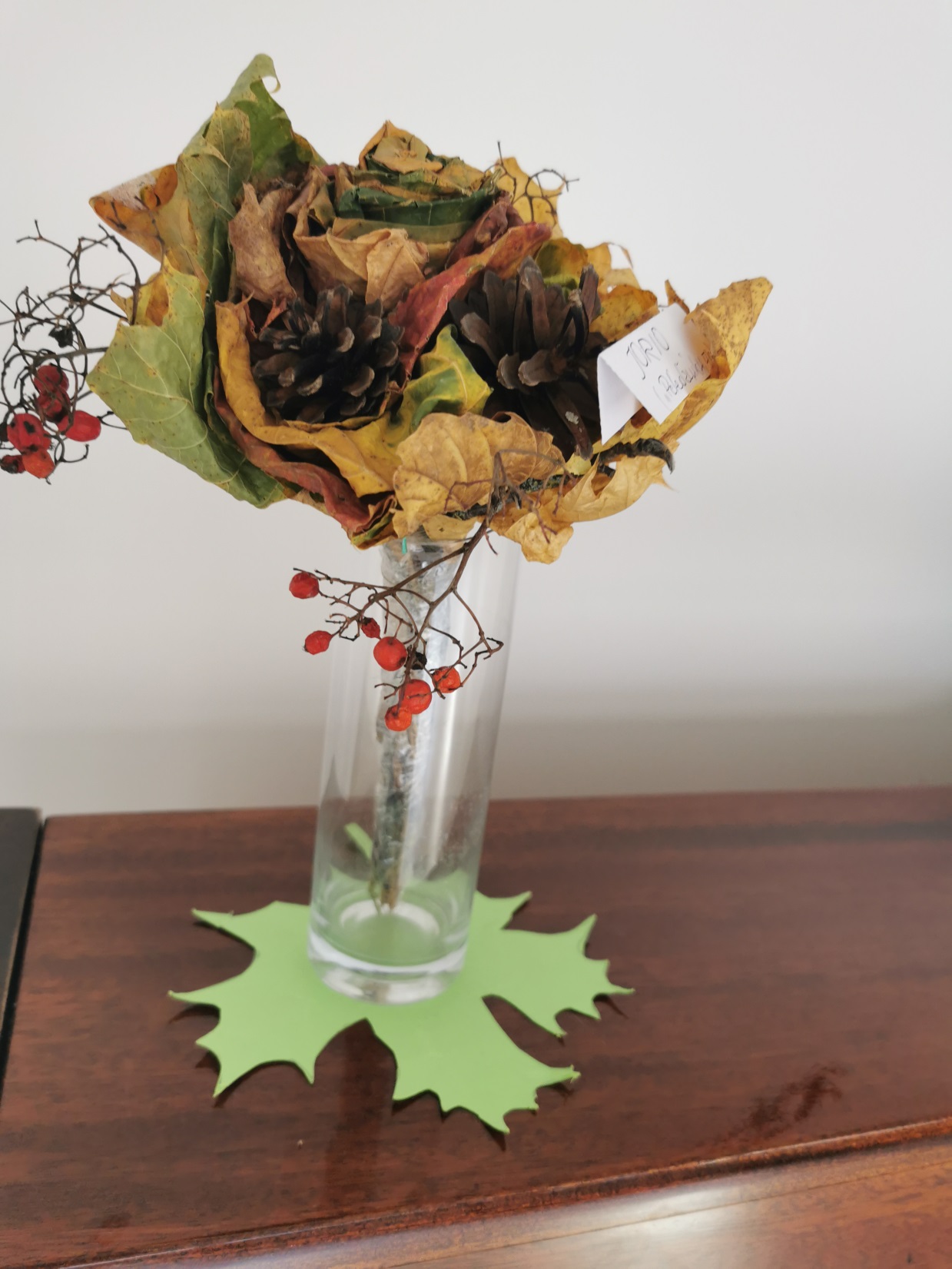 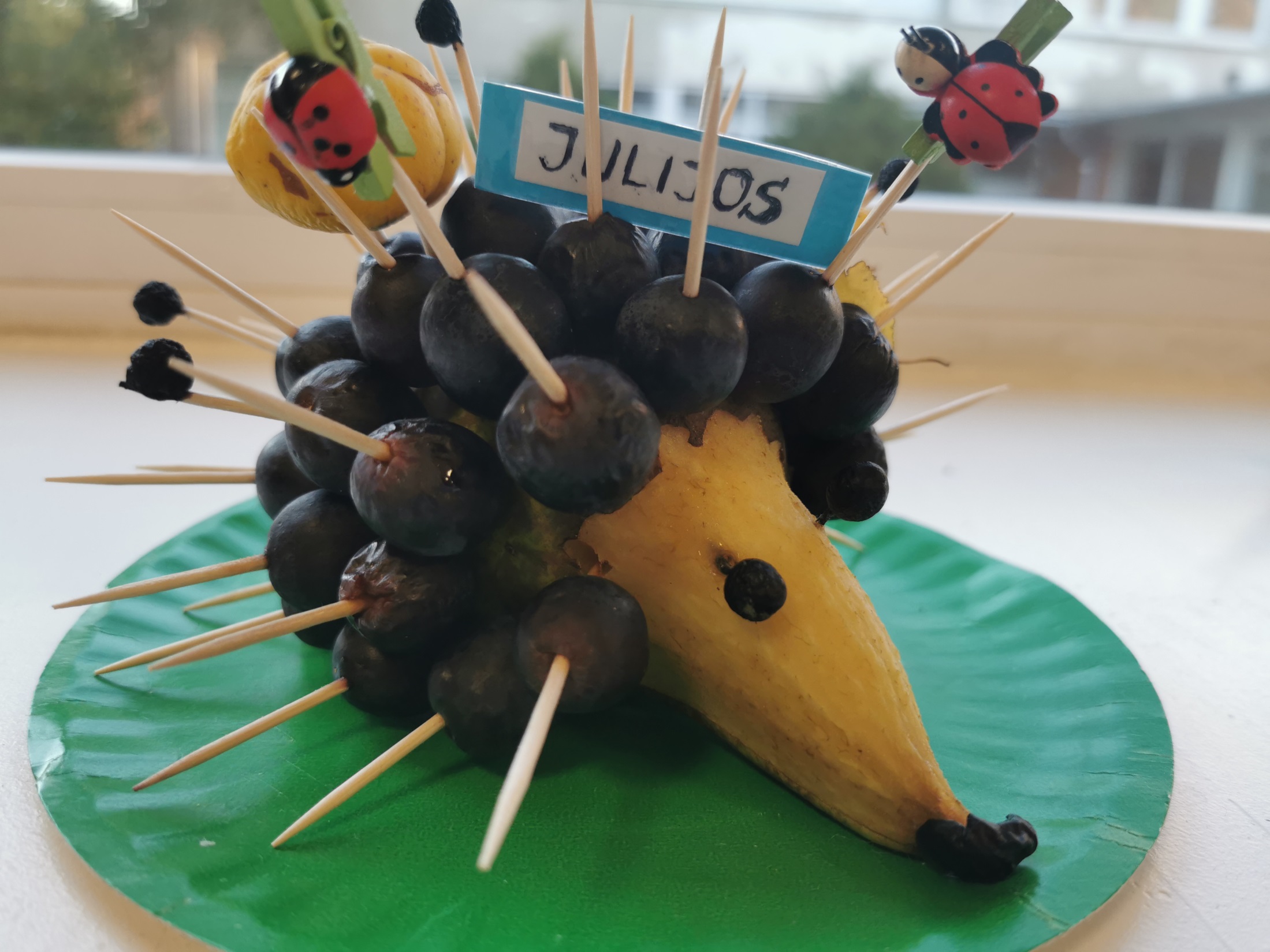 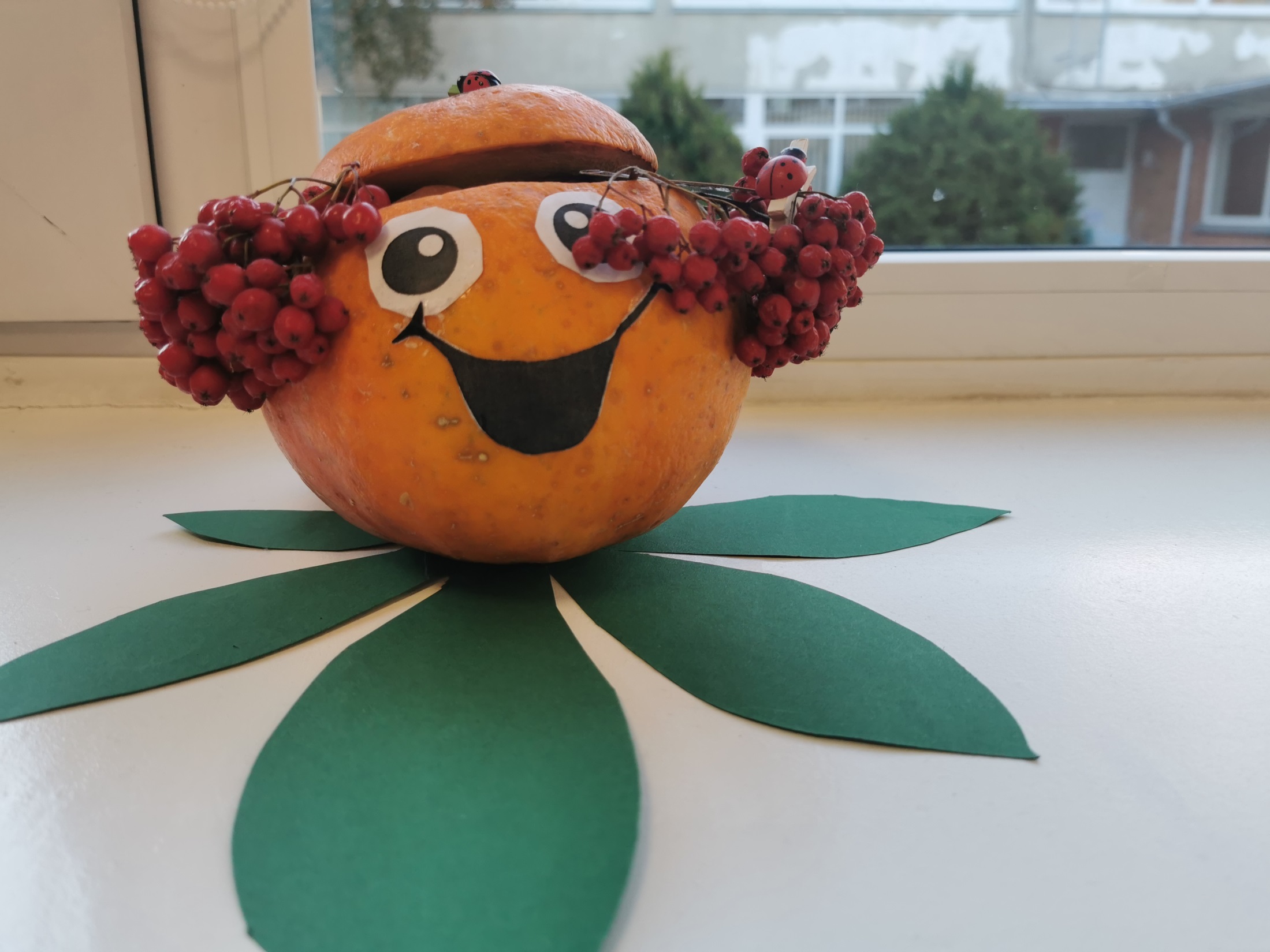 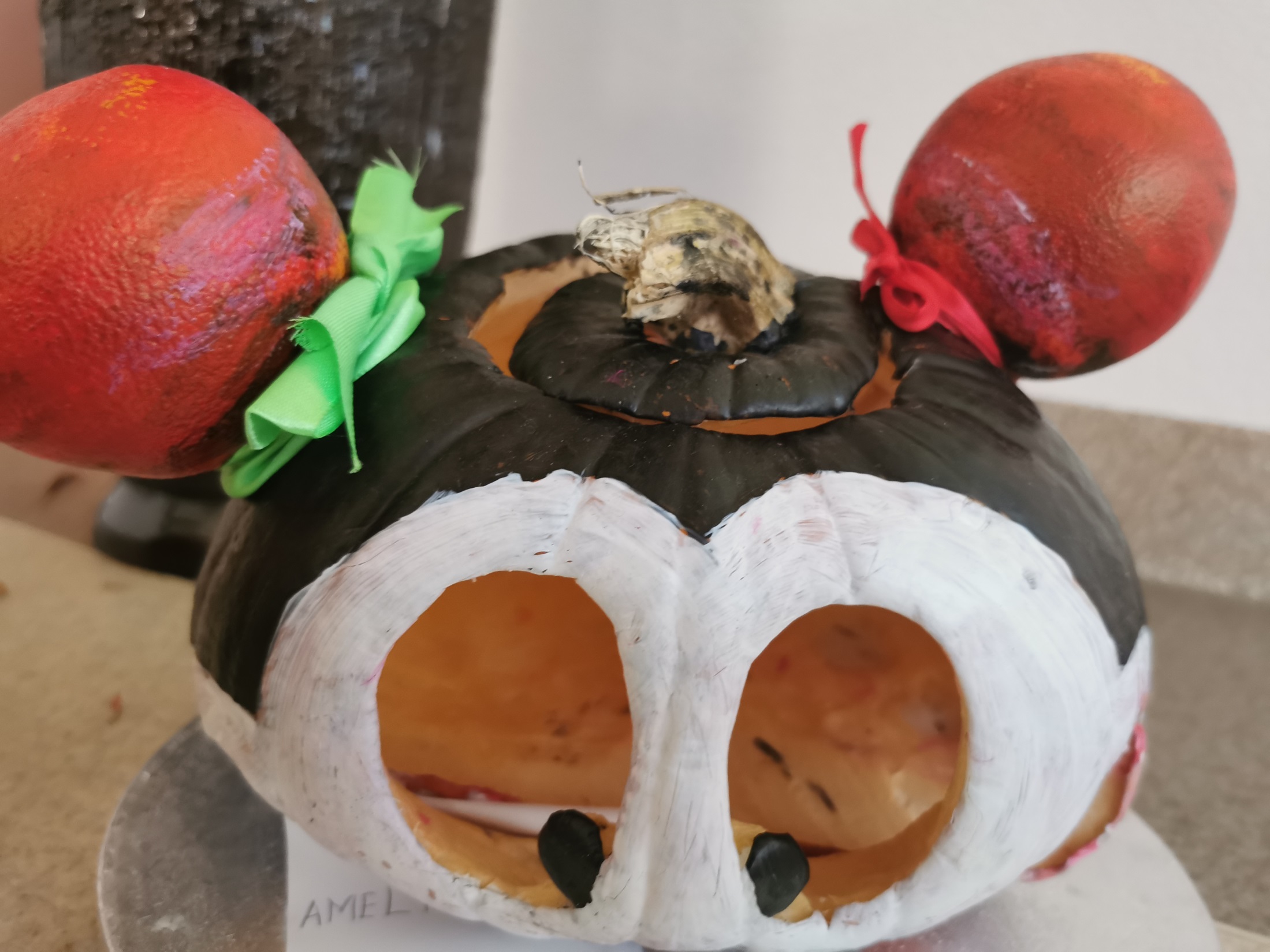 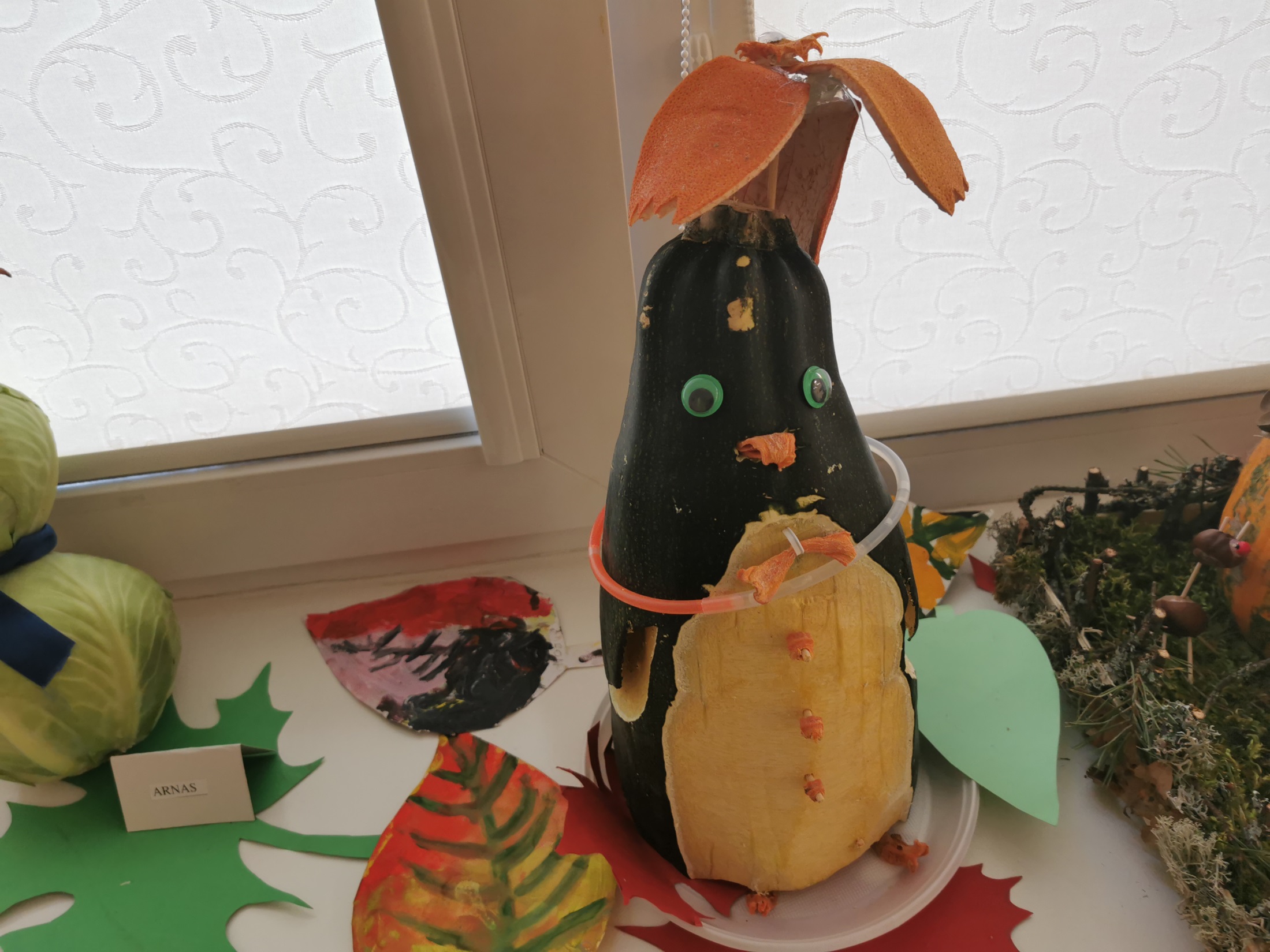 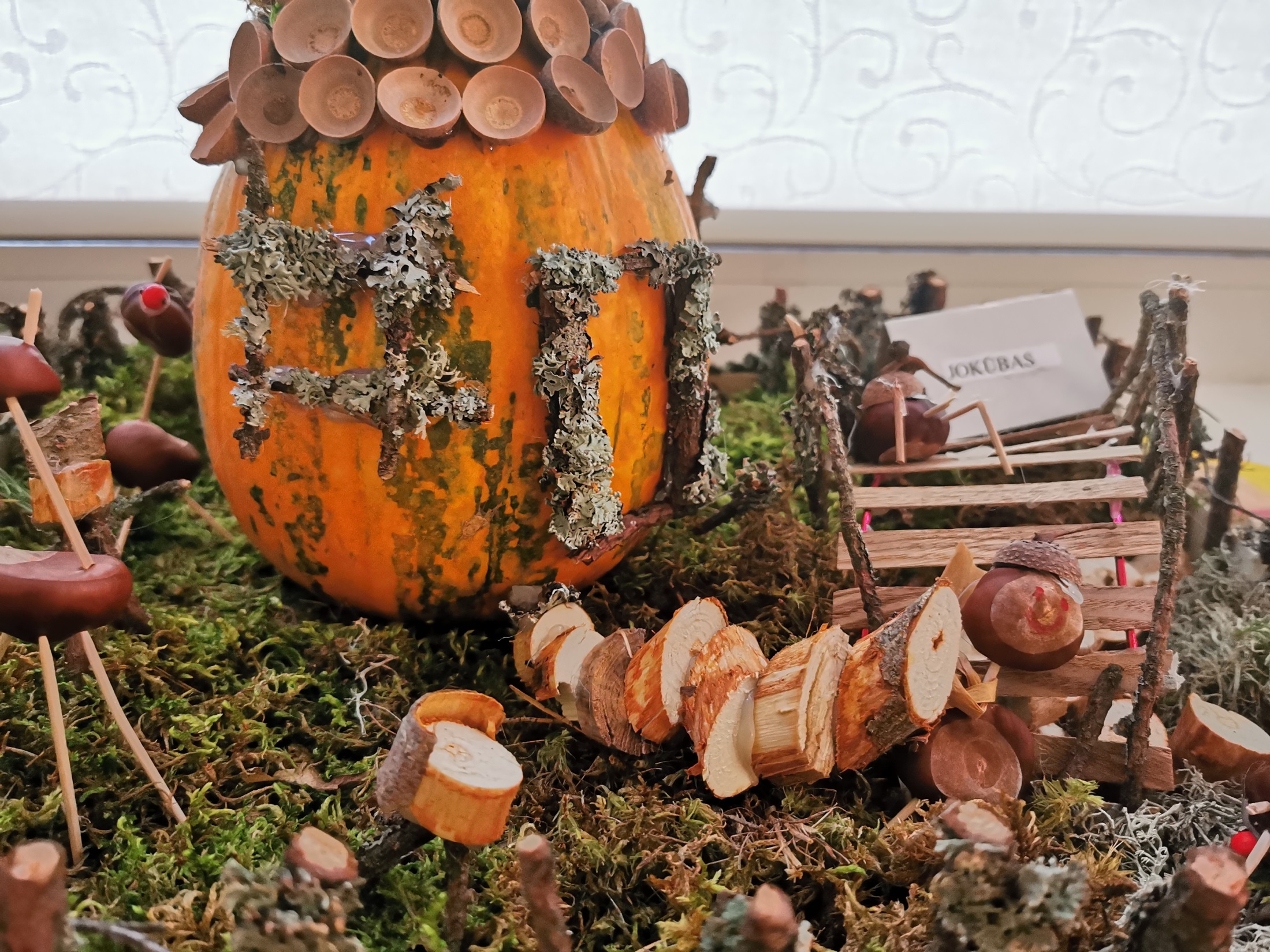 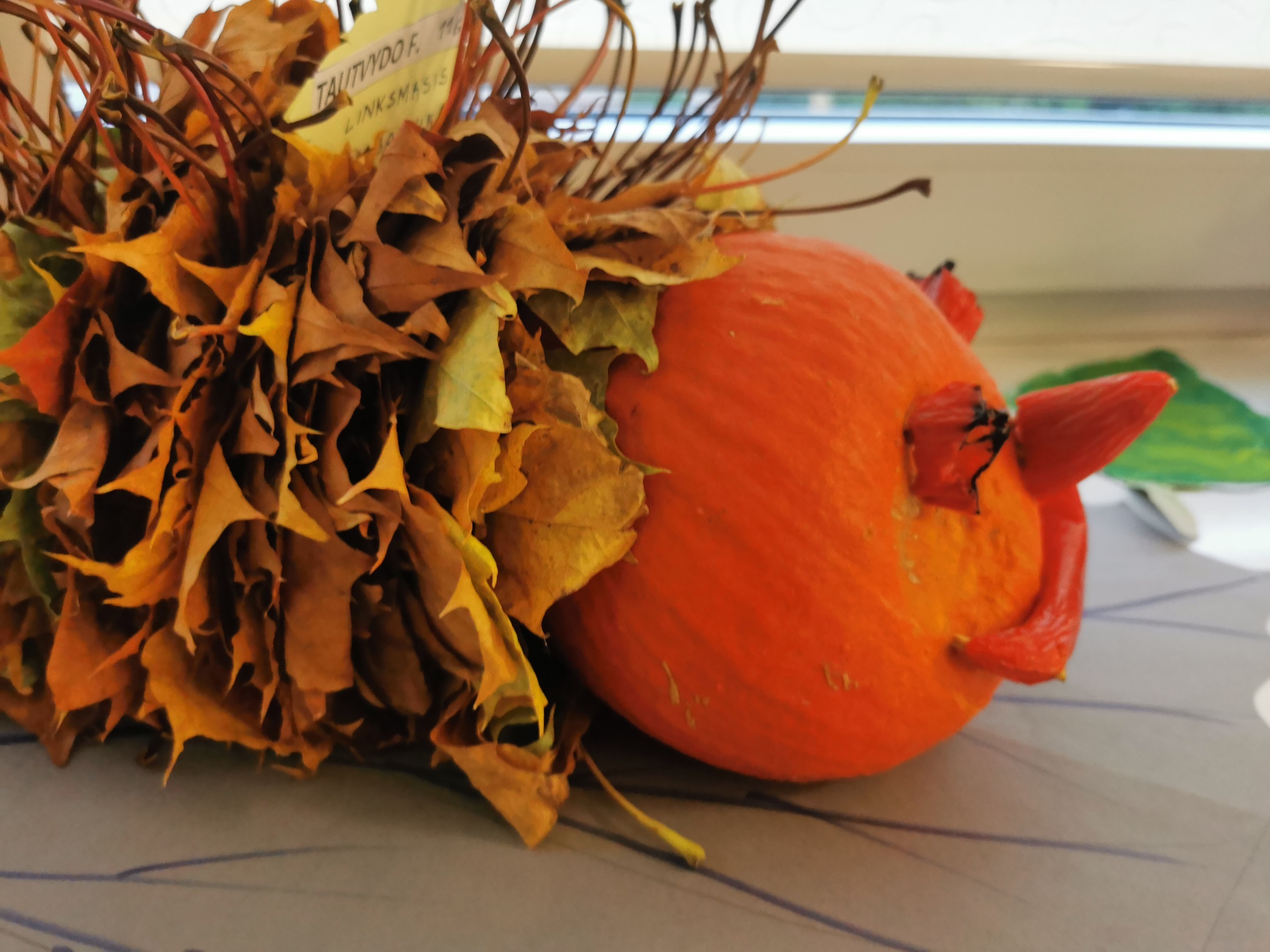 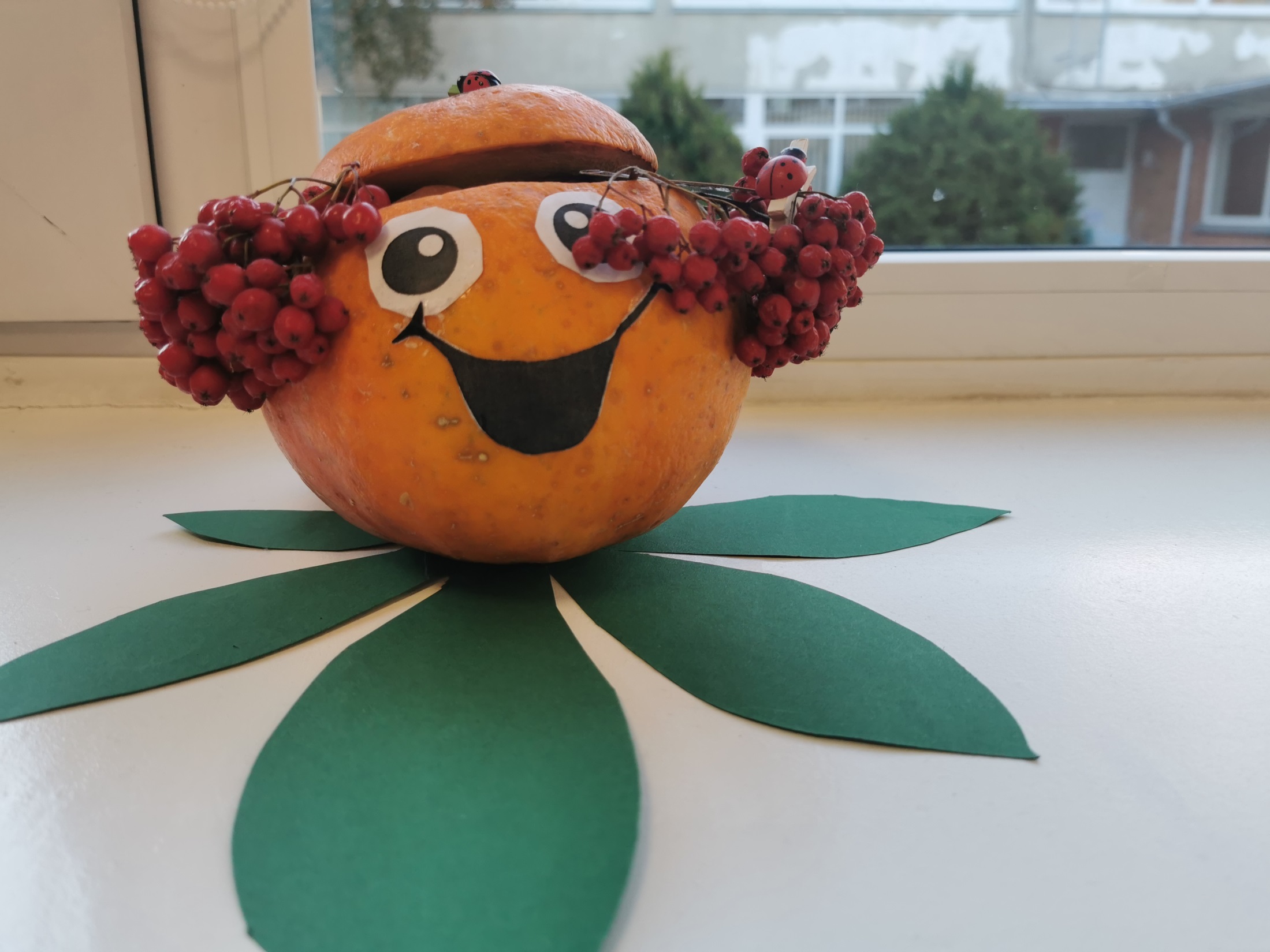 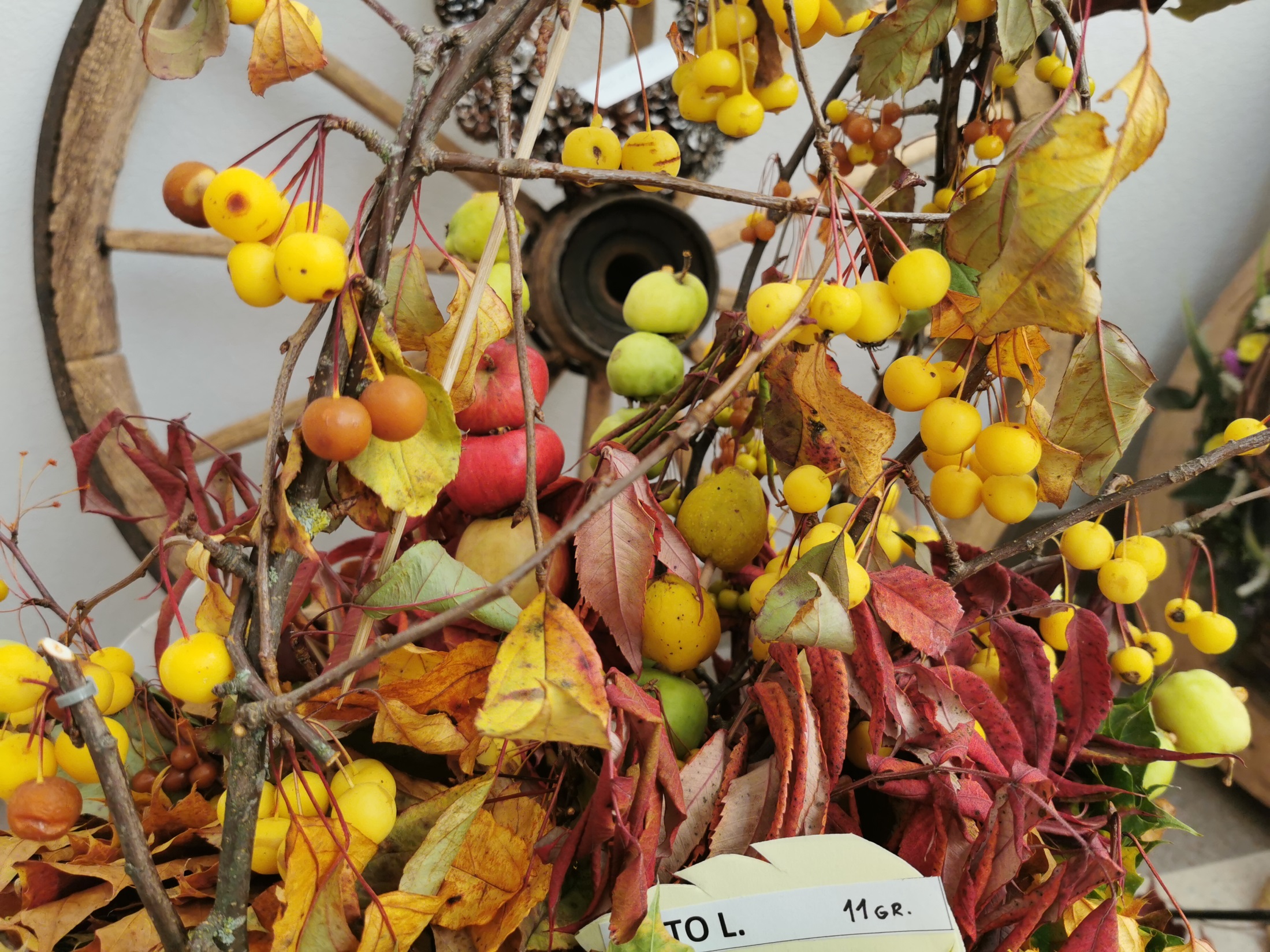 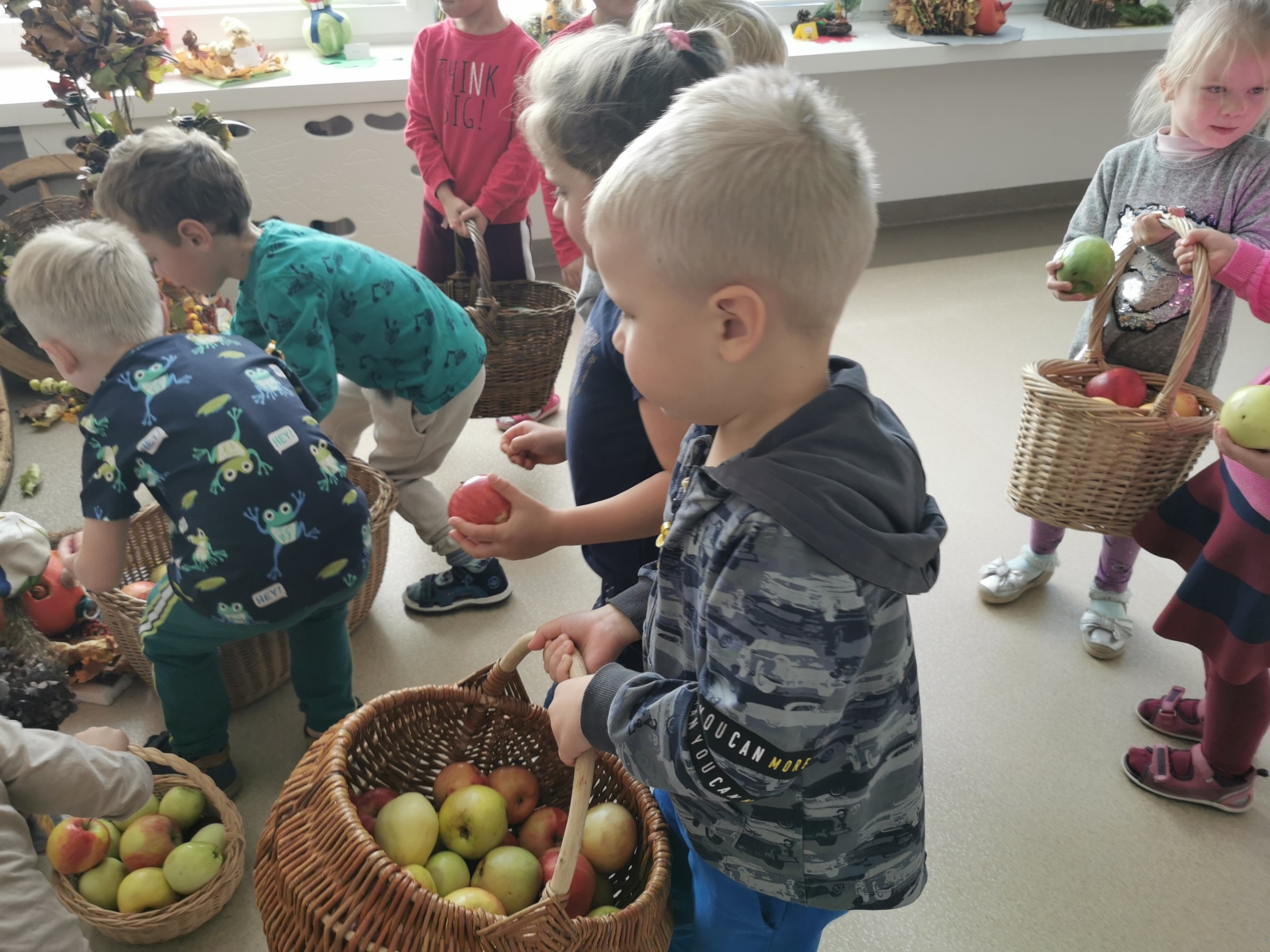 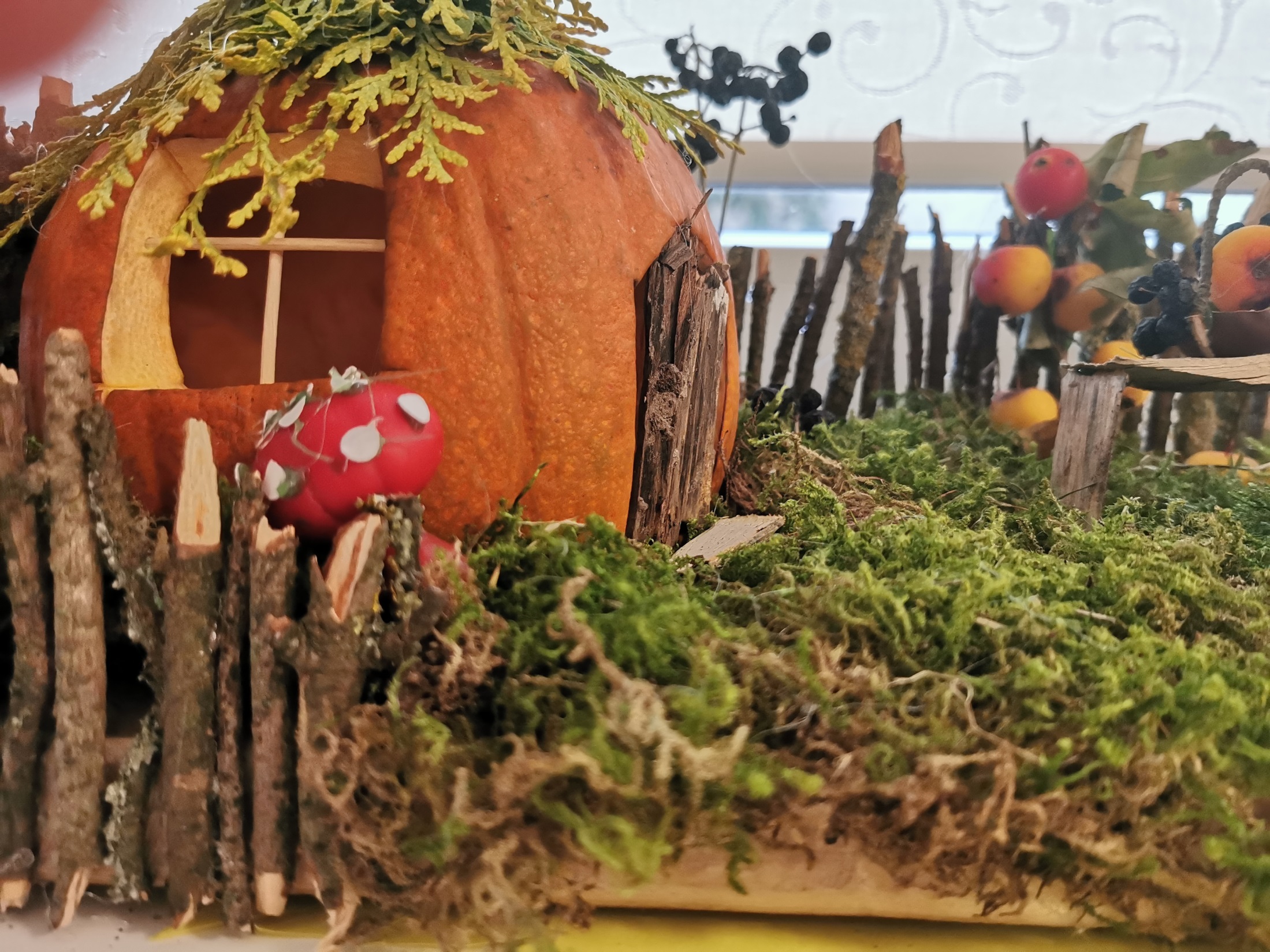 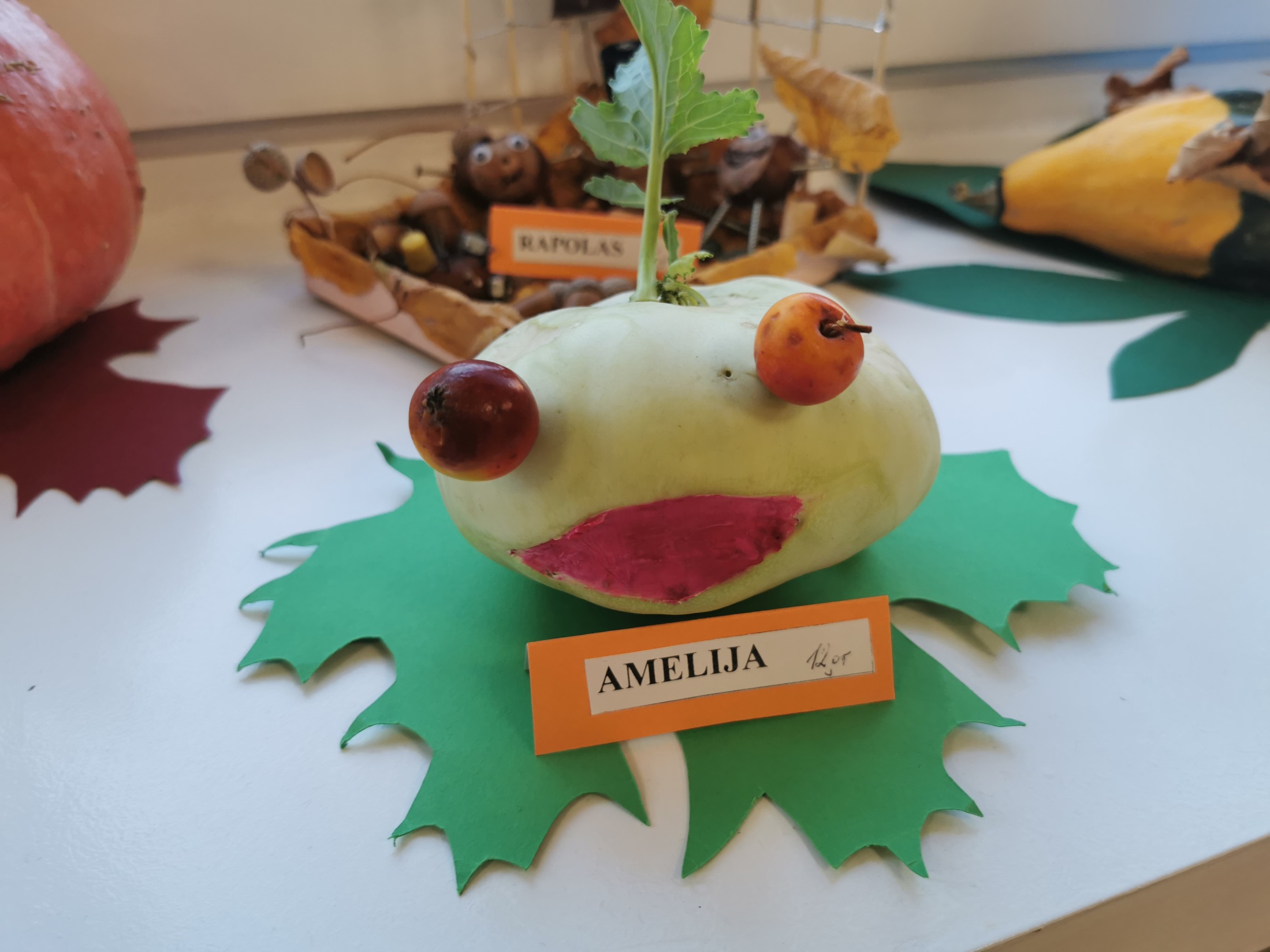 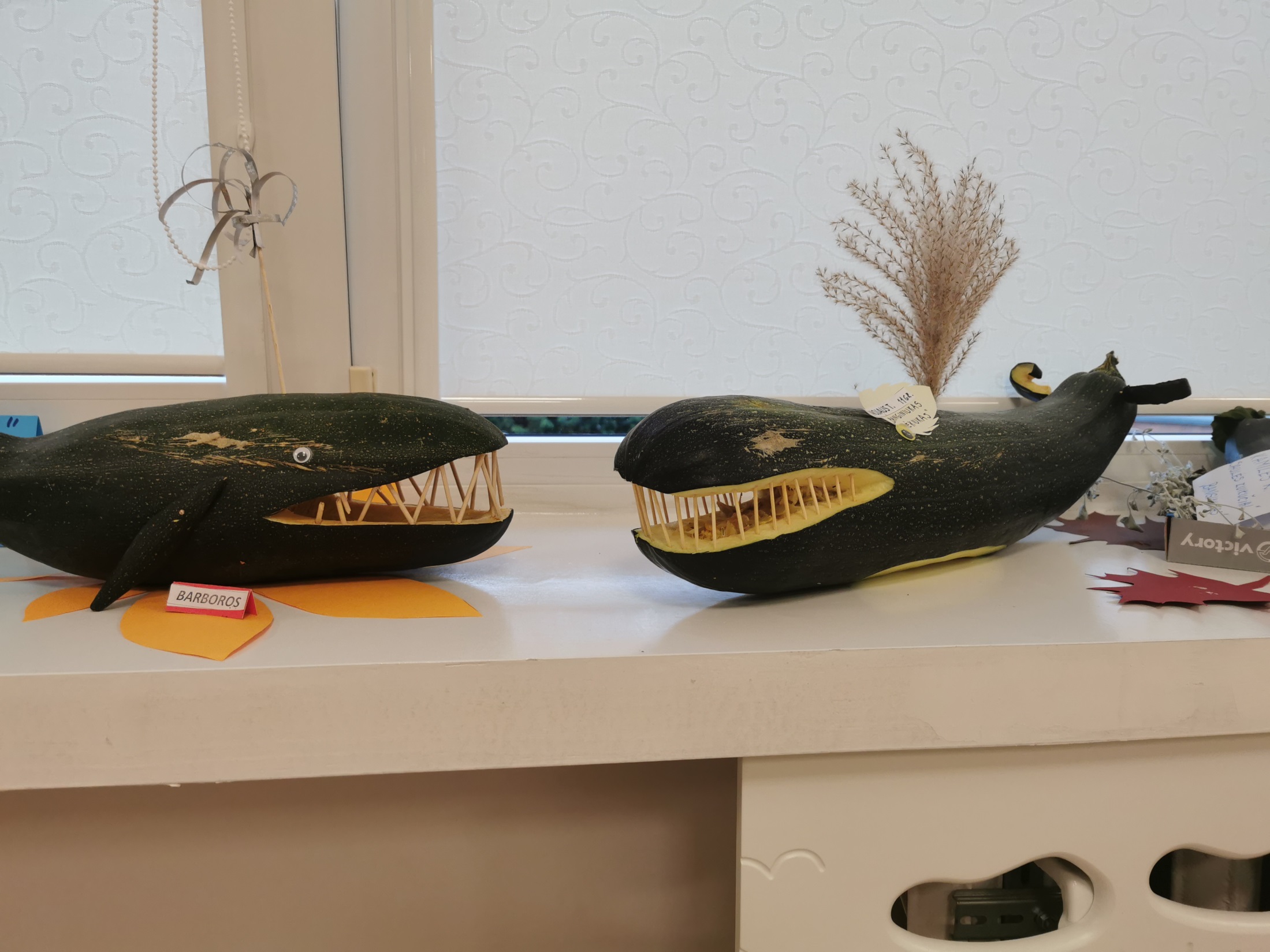 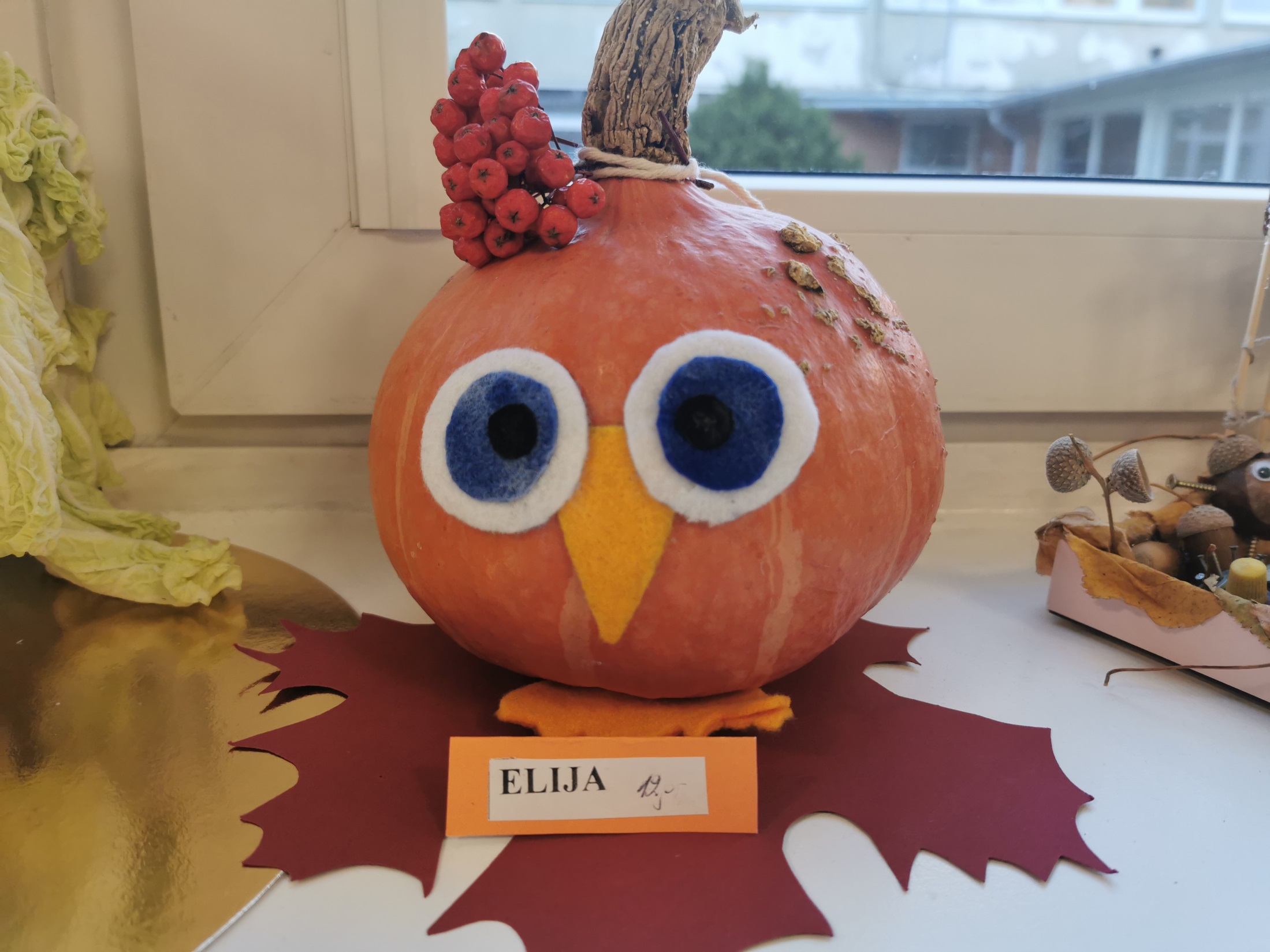 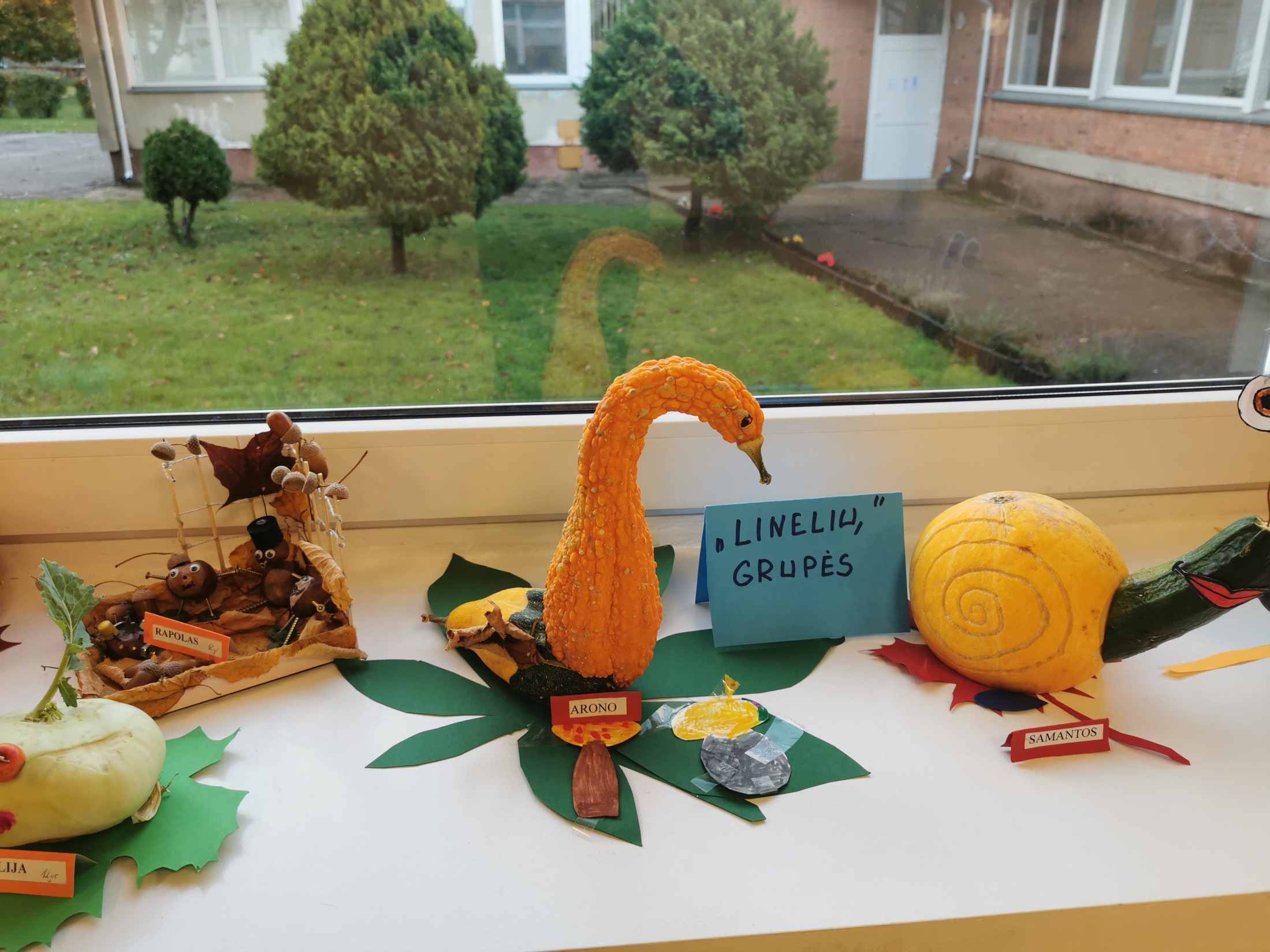 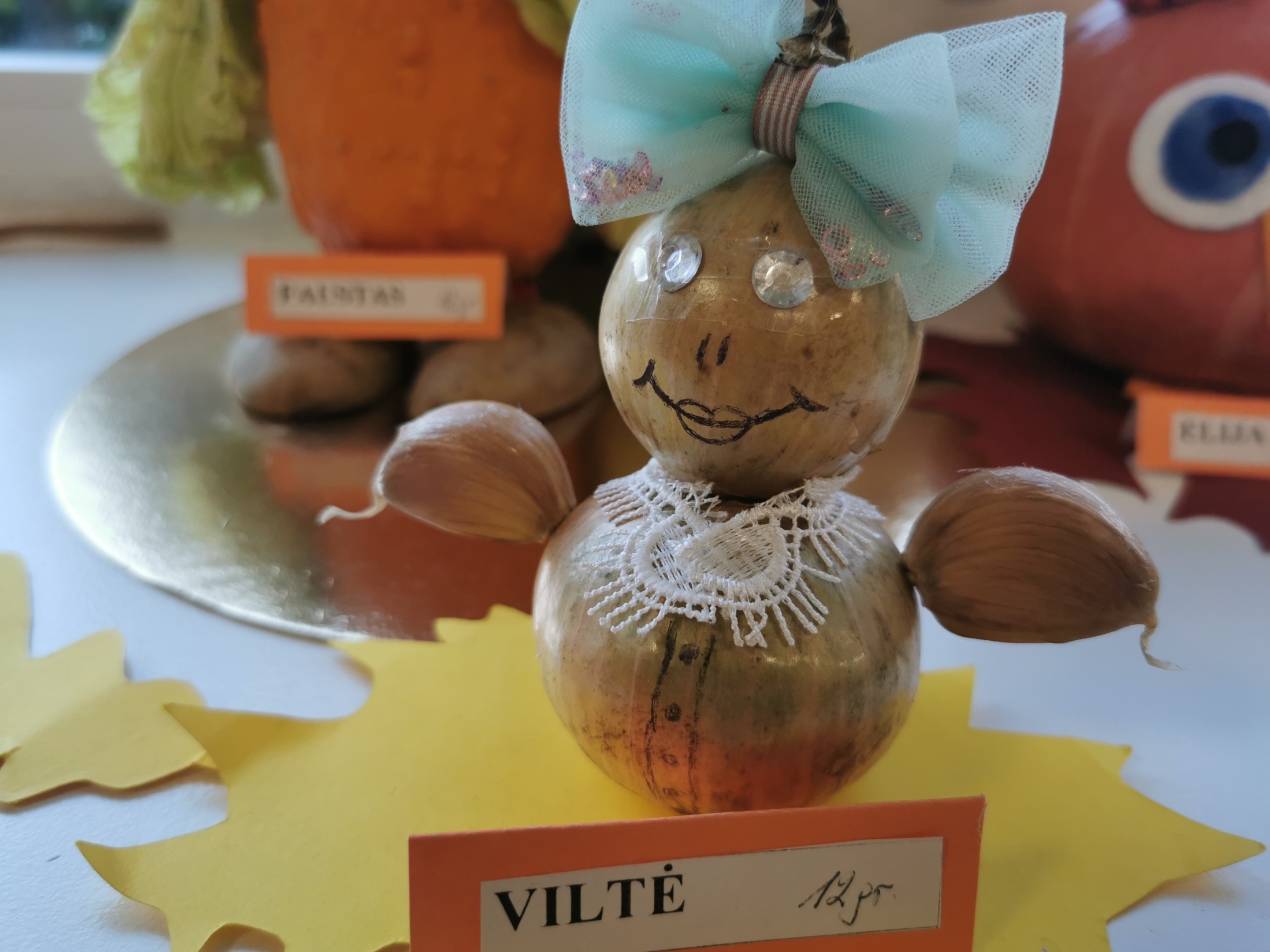 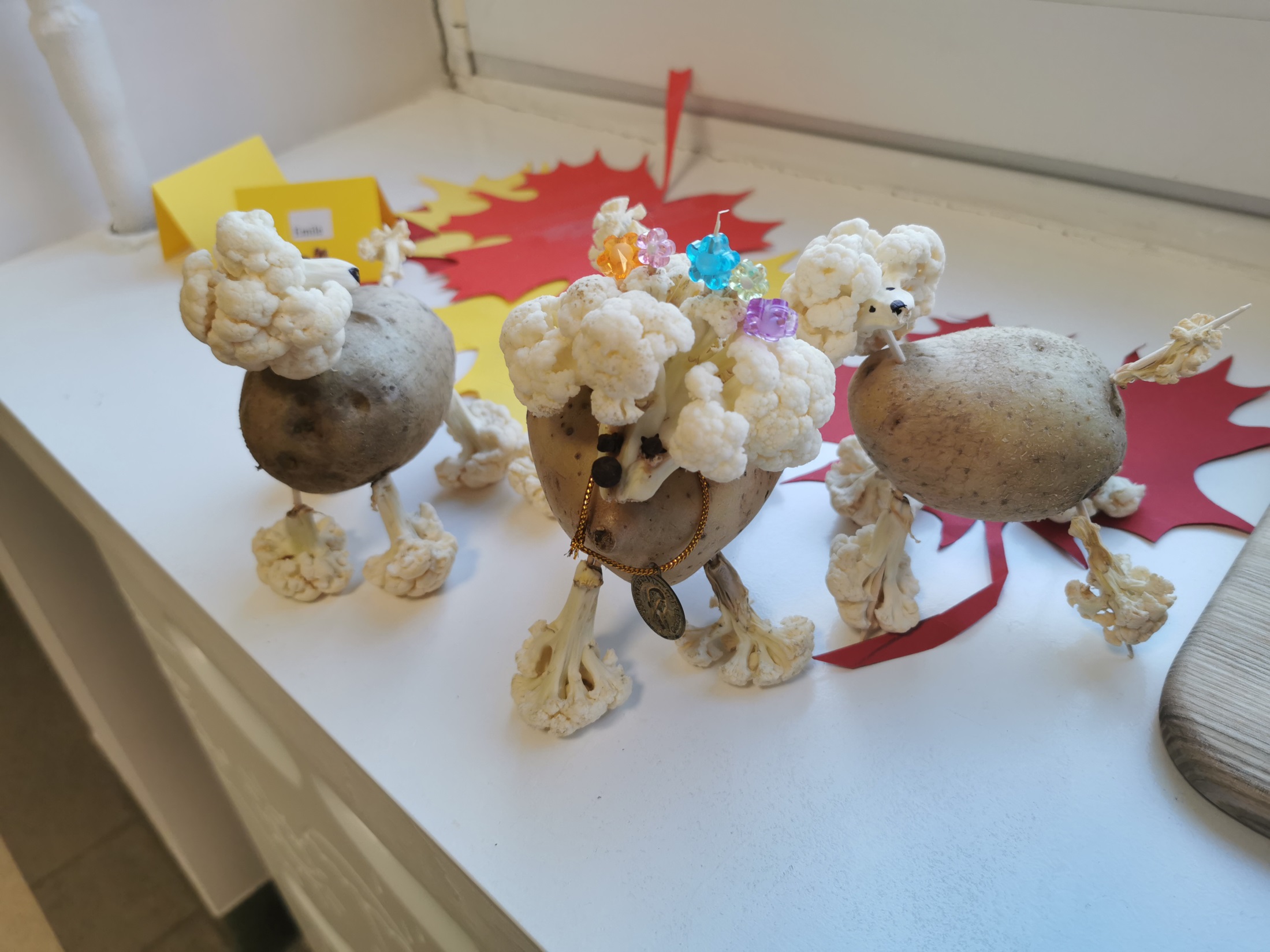 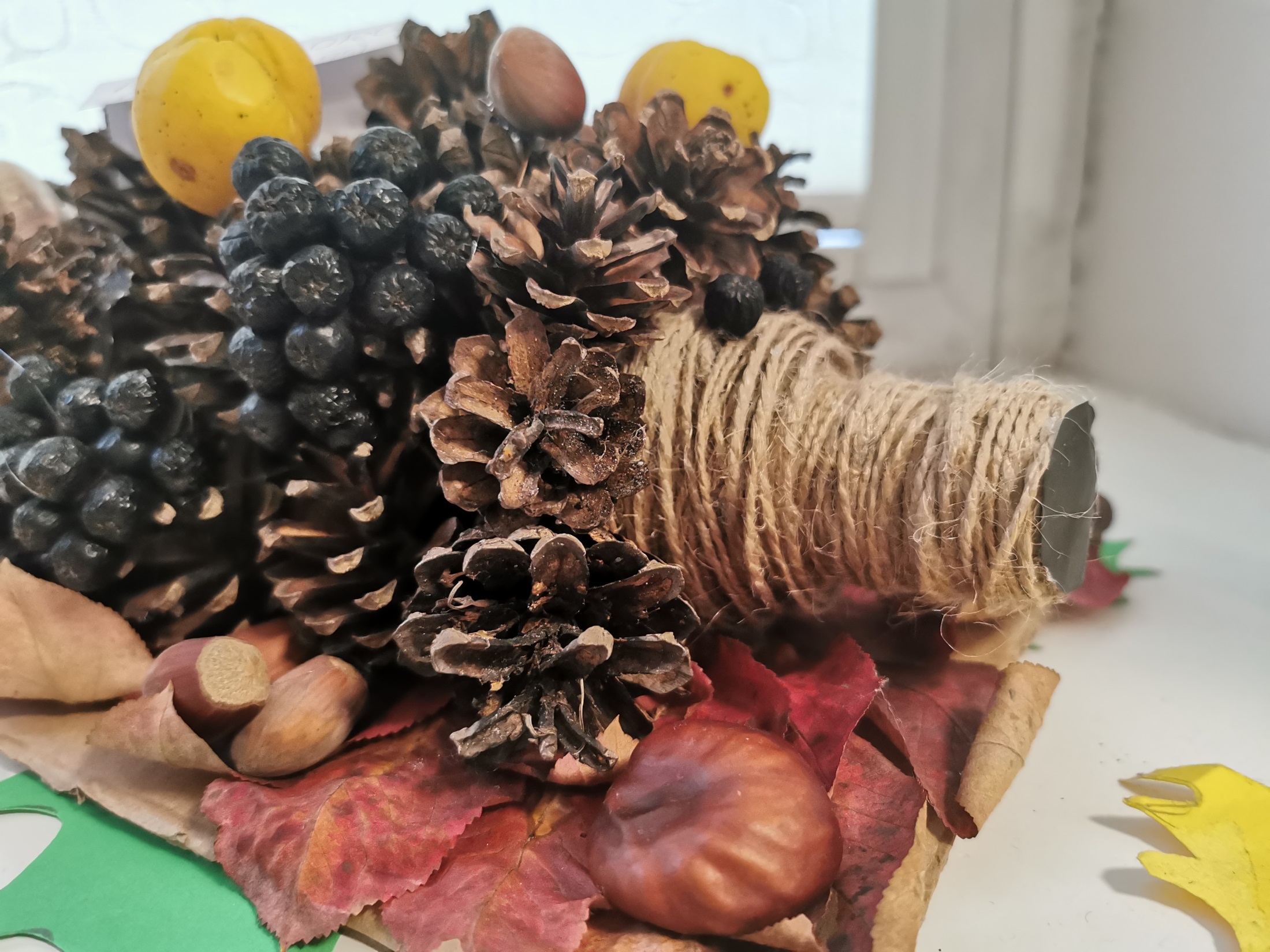 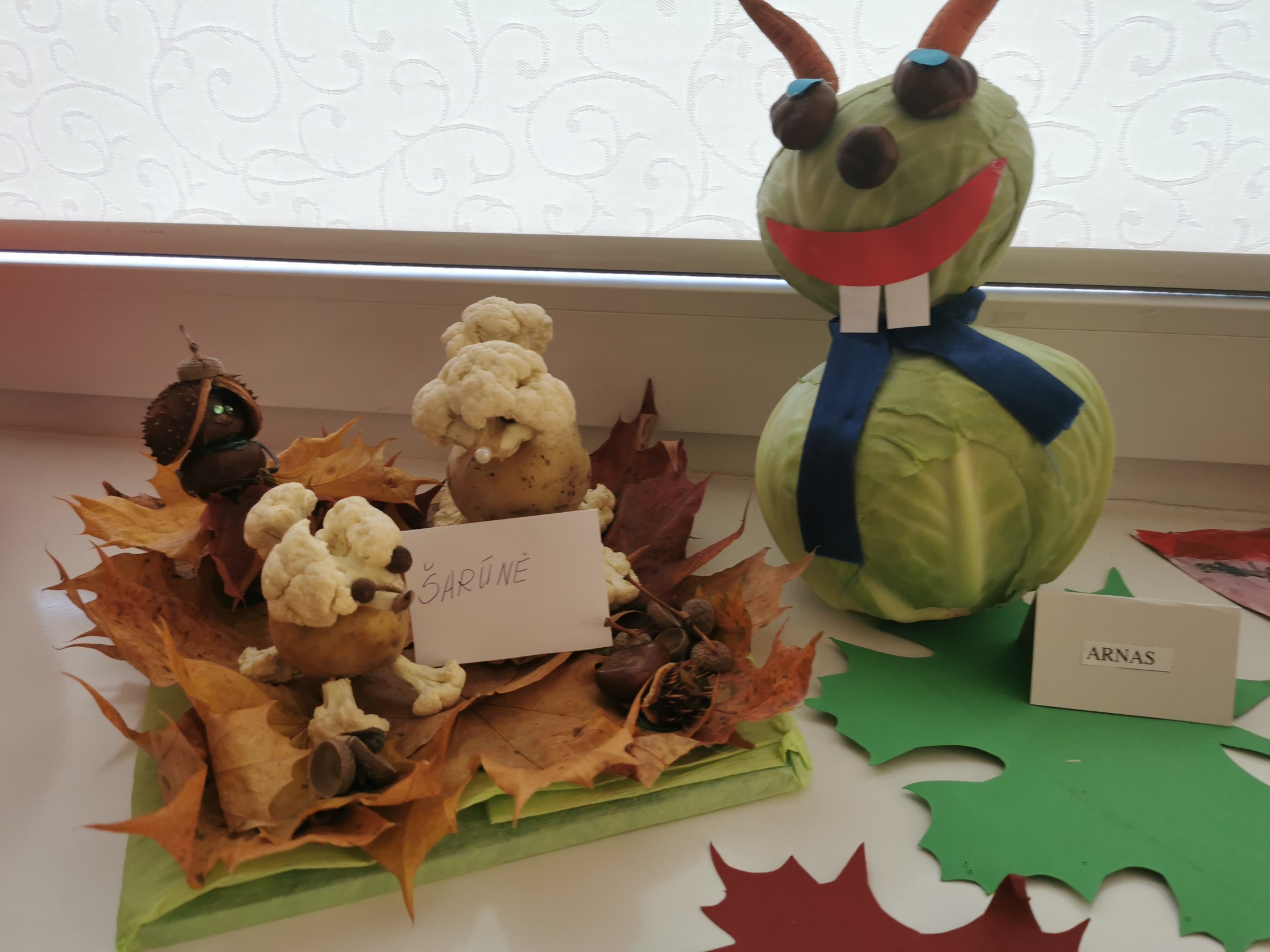 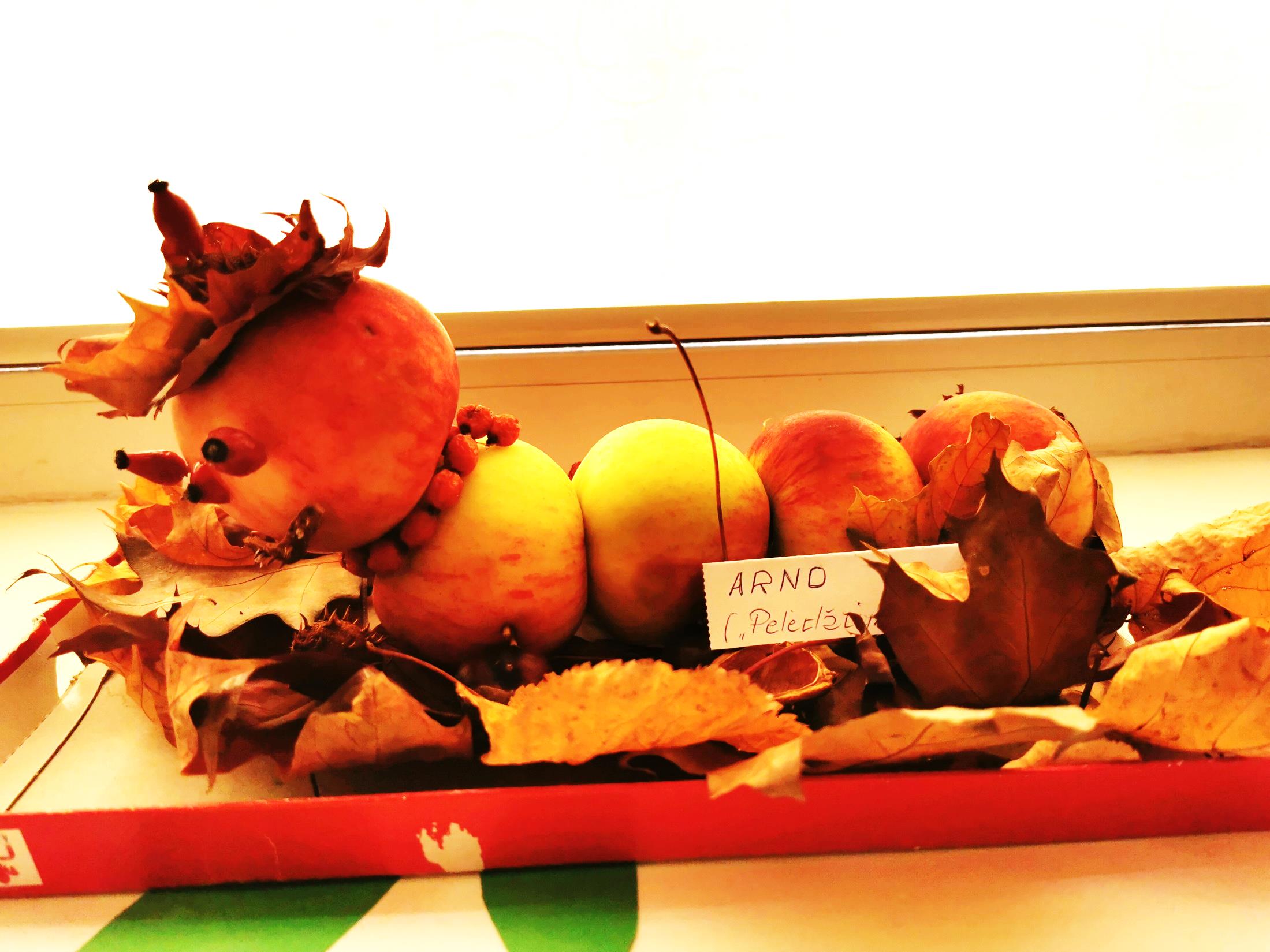 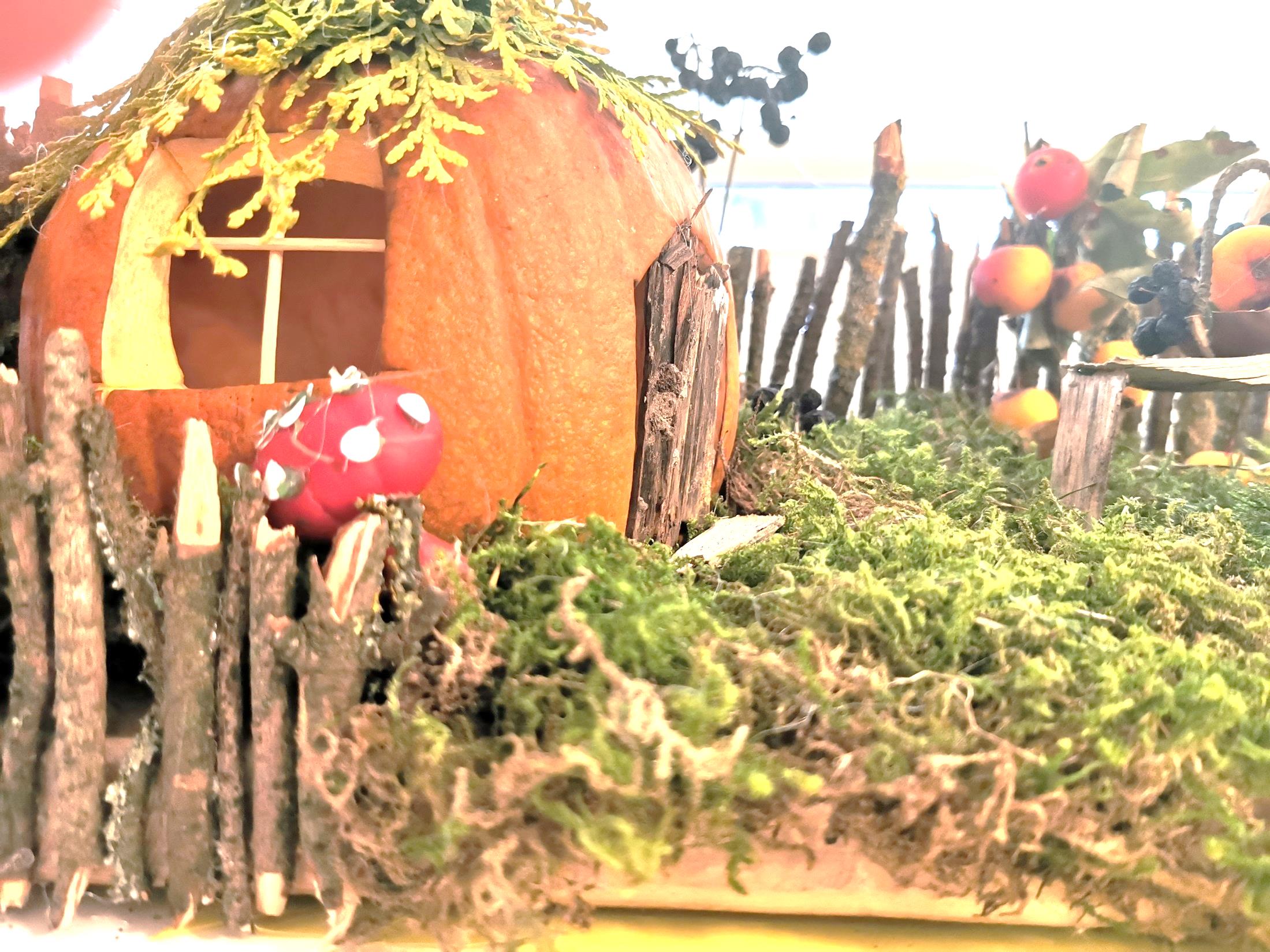 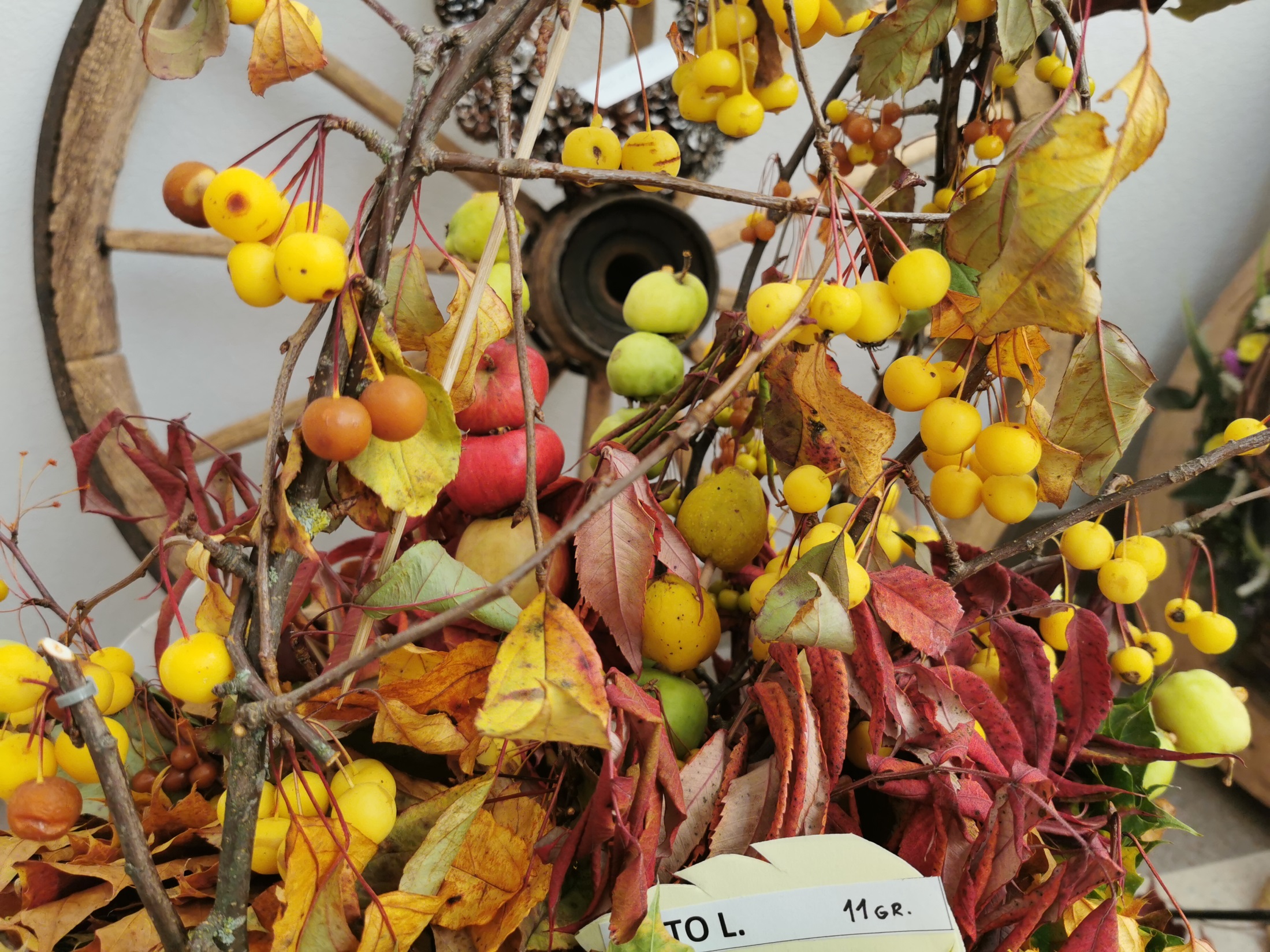 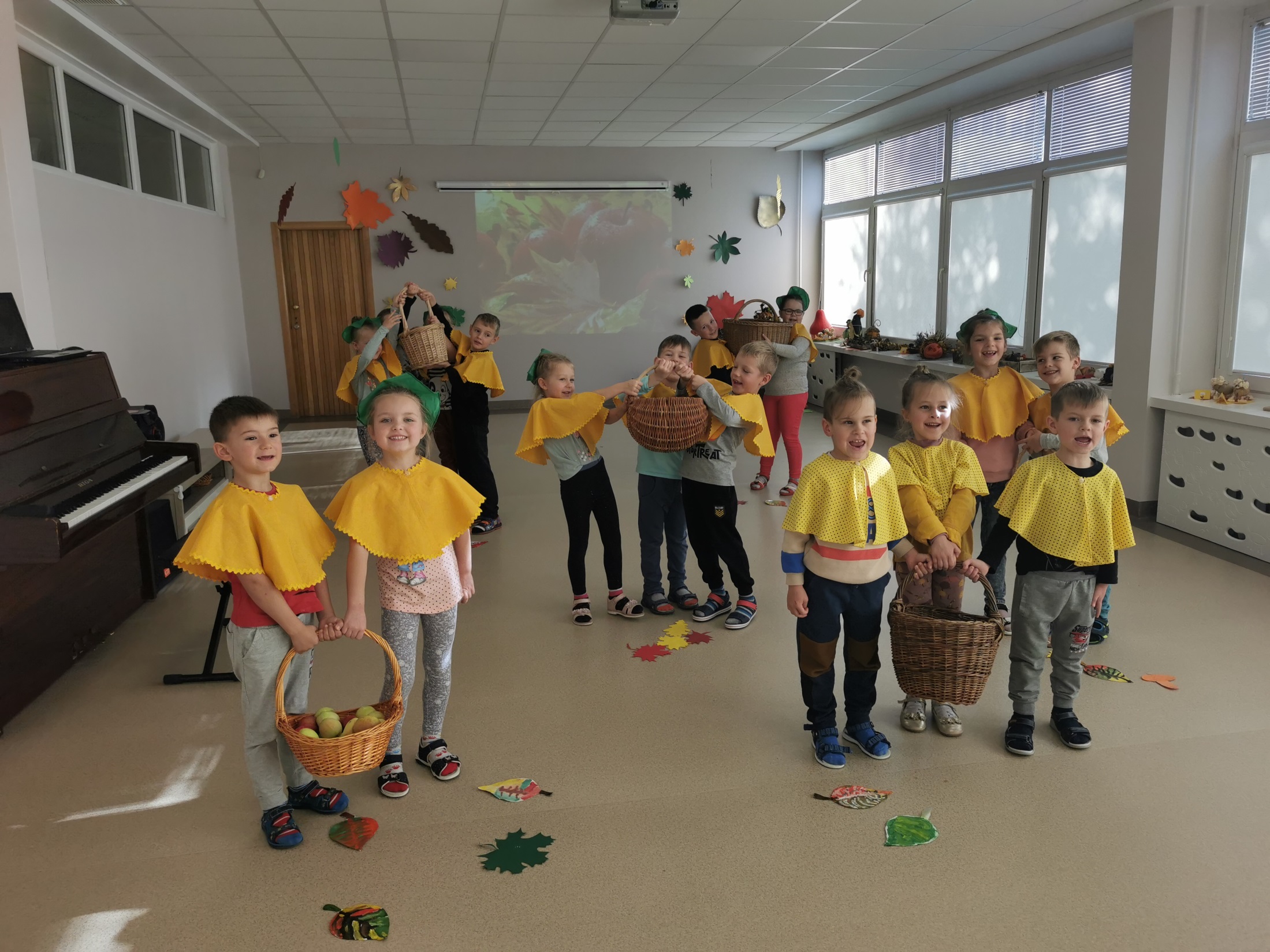 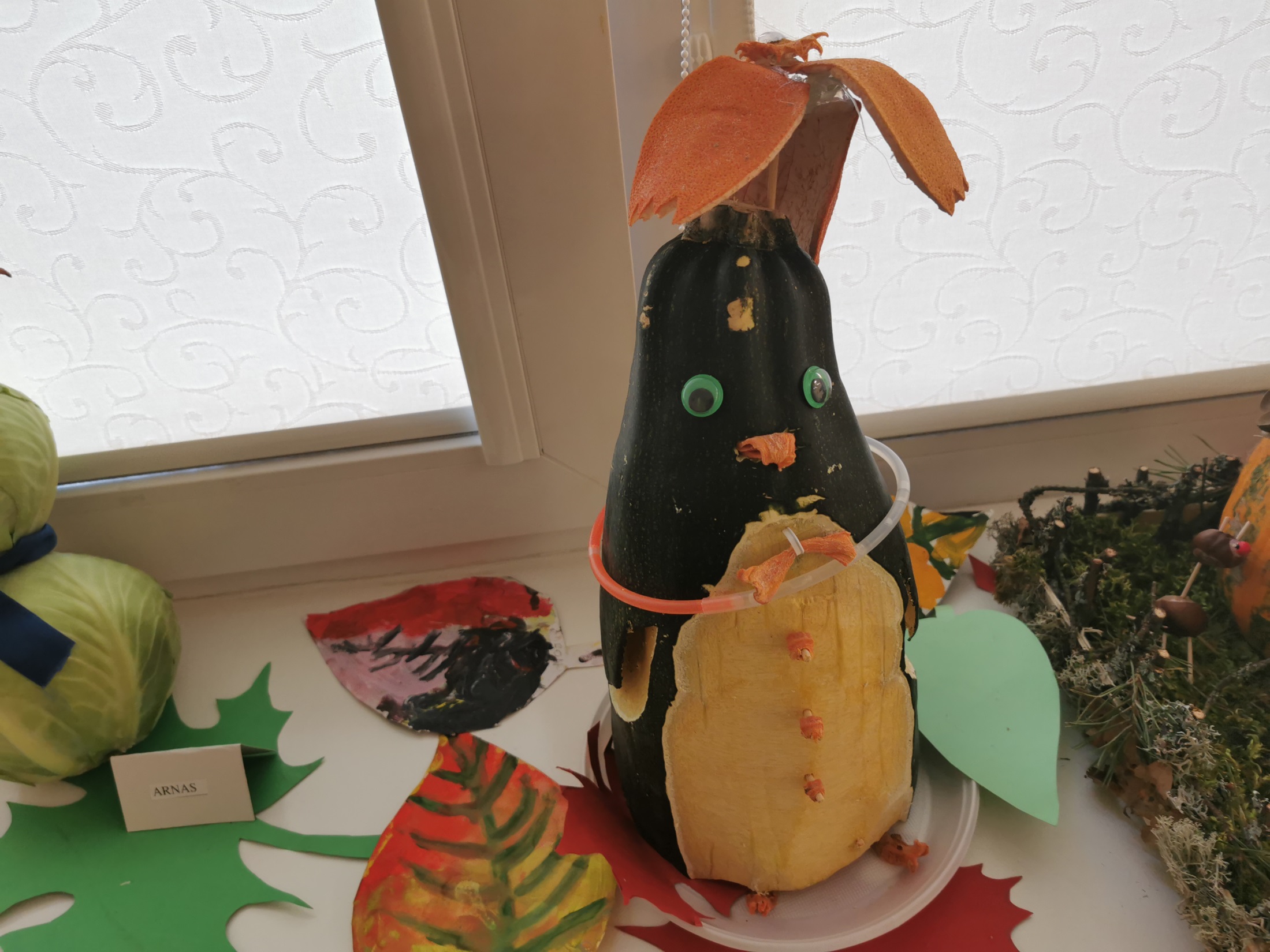 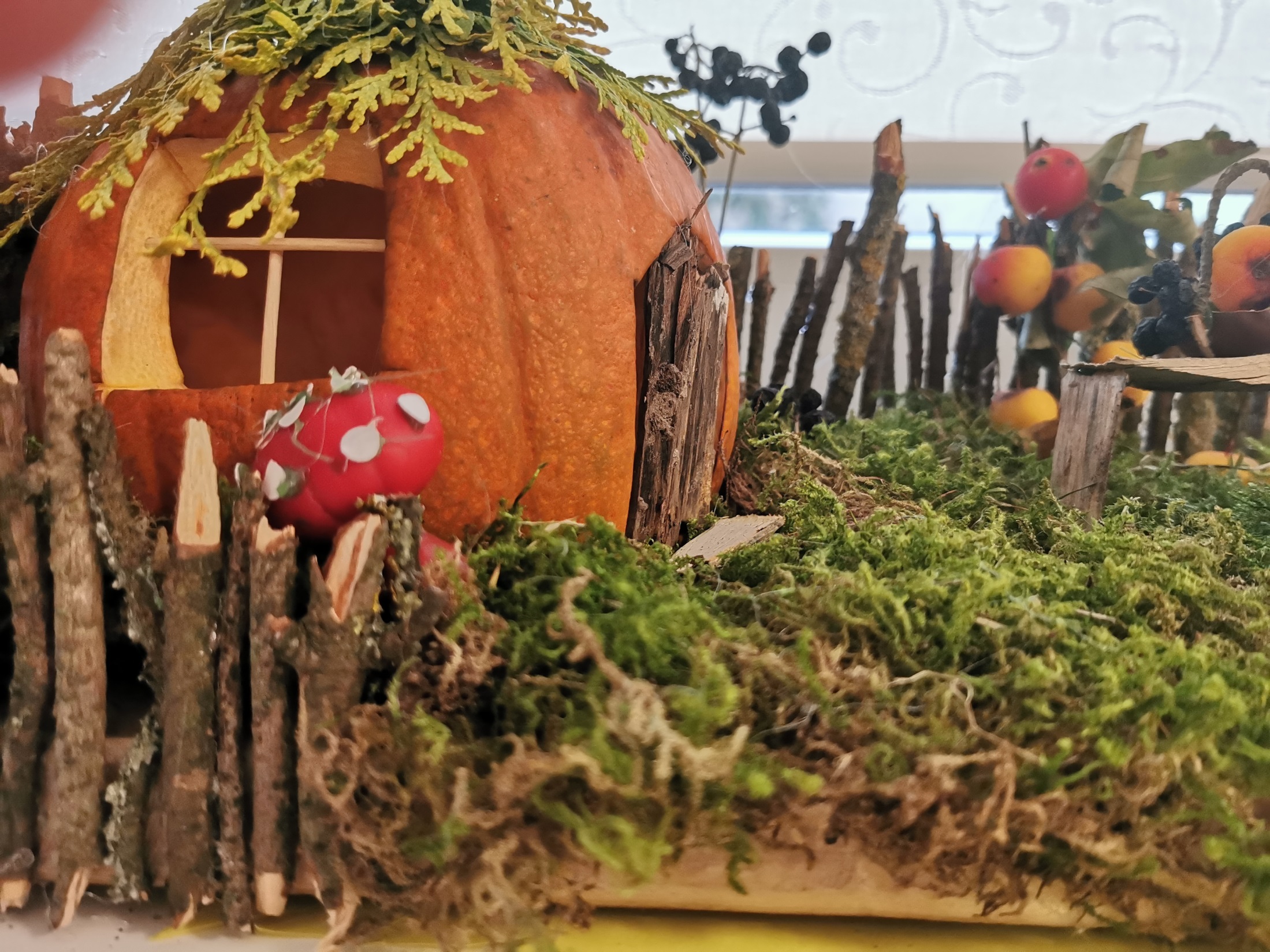 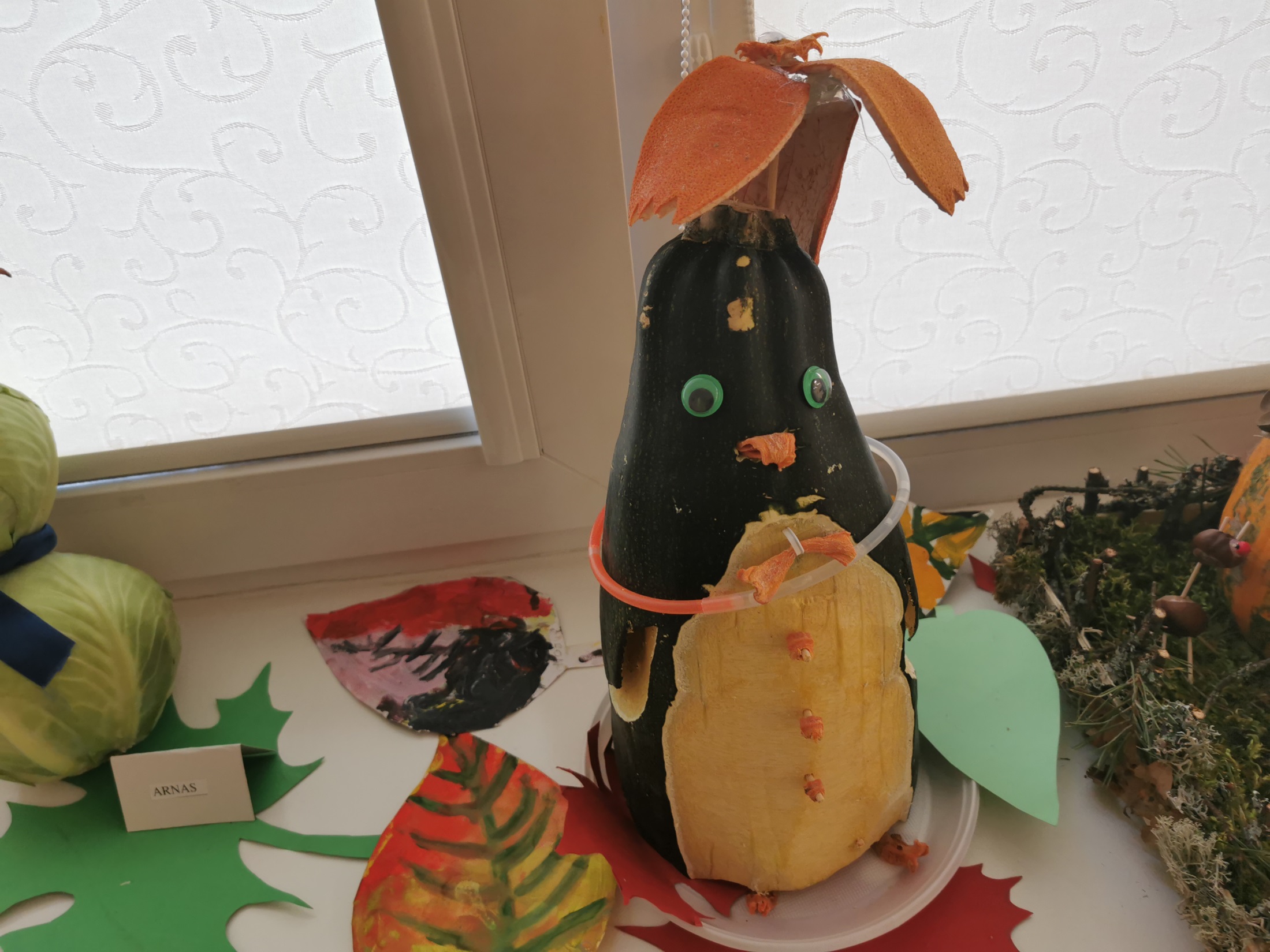 LAIMINGI